The Mad Hedge Fund Trader“Exhaustion”
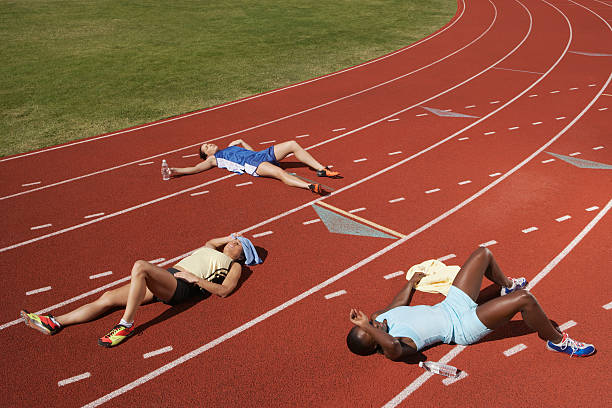 With John ThomasSilicon Valley January 10, 2024www.madhedgefundtrader.com
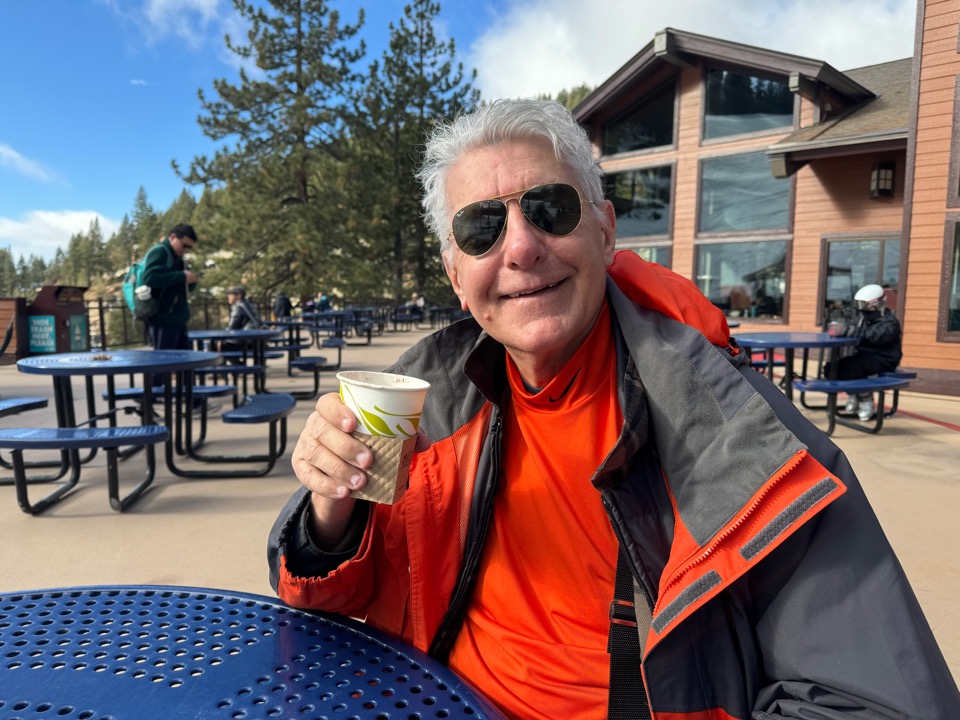 Trade Alert PerformanceOff the the Races – New All Time High!60 out of 66 trade alerts profitable – No losers since August 4
*January   +3.43% MTD               *July  +0.44% Final*February   +3.41% Final            *August -4.70% Final*March     +20.85% Final          *September +00% Final*April       +15.13% Final          *October -5.37% FINAL*May        +0.30%%   Final        *November +15.37 Final*June        +3.01%  Final         *December -2.27% Final*2024 YTD +3.43%, versus -2.40% for the S&P 500 and+680.03% since inception*Versus 84.63% for all of 2022*Versus 79.79% for all of 2023*Average annualized return of +52.08% for 15 years
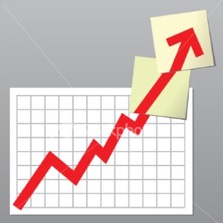 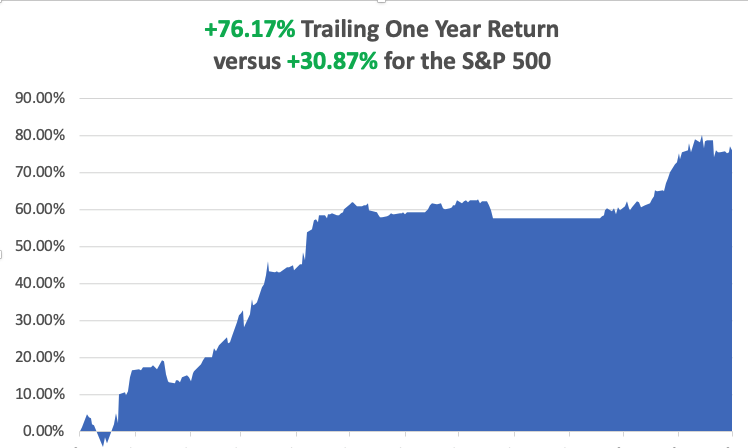 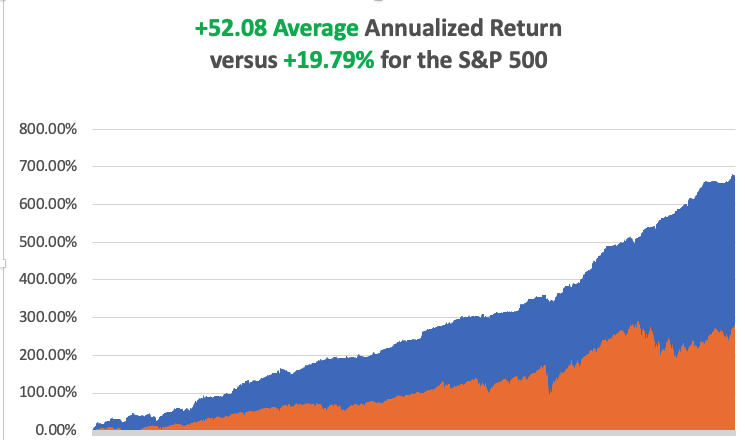 Portfolio Review – Aggressive Long60% Long, 40% Short, 0% cash
Expiration Value+9.89%
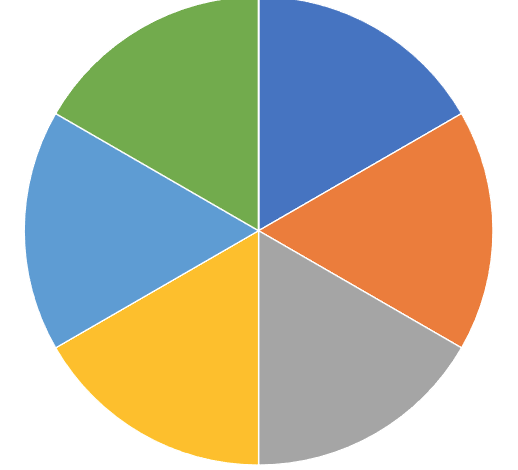 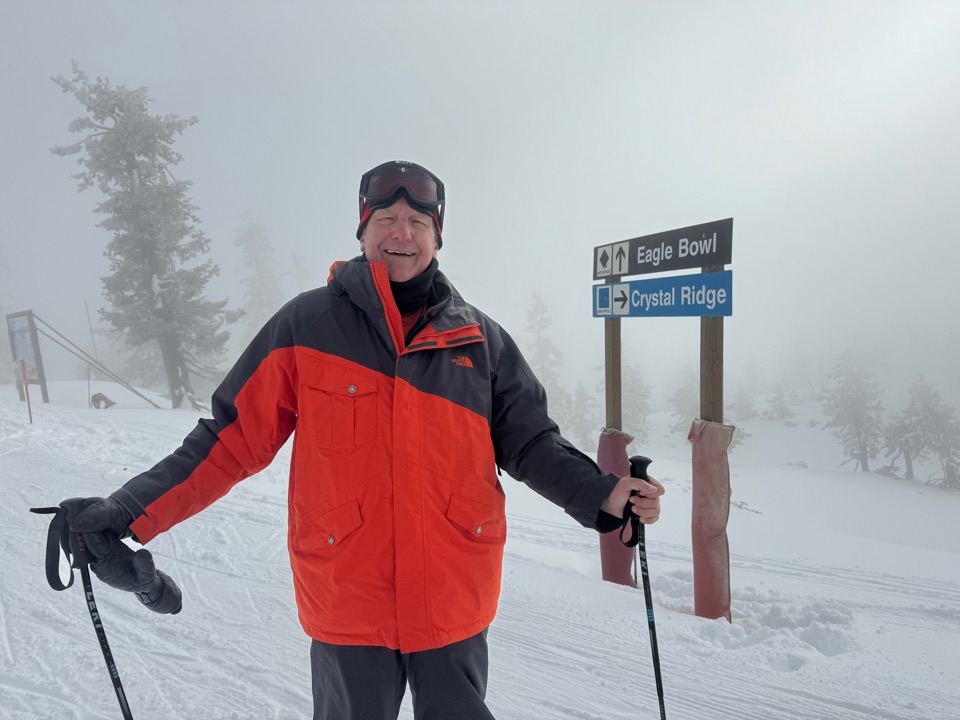 The Method to My Madness
*Markets need to digest the massive moves of the fall before than can move forward, which could take months*Both stocks AND bonds delivered the biggest moves in history*All economic data is globally slowing, but modestly*Oil prices and commodities are now trading as one,selling off on slowing economy*The tech bull market is back and will continue for years*Buy stocks and bonds but only after substantial dips*Commodities and industrials are a second half play
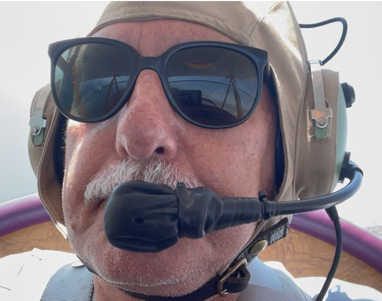 The Global Economy – Slowing
*Nonfarm Payroll Report Sizzles, at 216,000, better than expected*The headline Unemployment Rate maintained a near 50-year low at 3.7%. *JOLTS Falls in December, nudging lower to 8.79 million *Weekly Jobless Claims Drop to 202,000, a two-month low *US Bankruptcies Rise by 18% in 2023 and are expected to rise again in 2024. *The Auto Business is Booming, at 15.6 million units delivered in 2023, a four year high *Private Payrolls Rise by 164,000, in December, far above estimates and a big jump from 101,000 in November
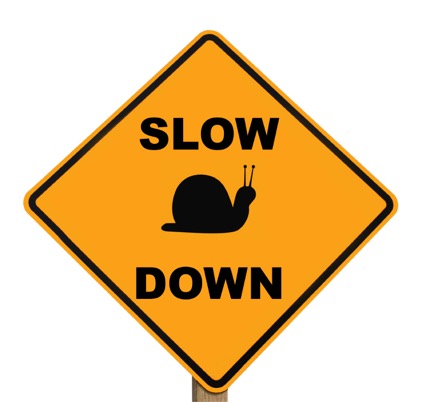 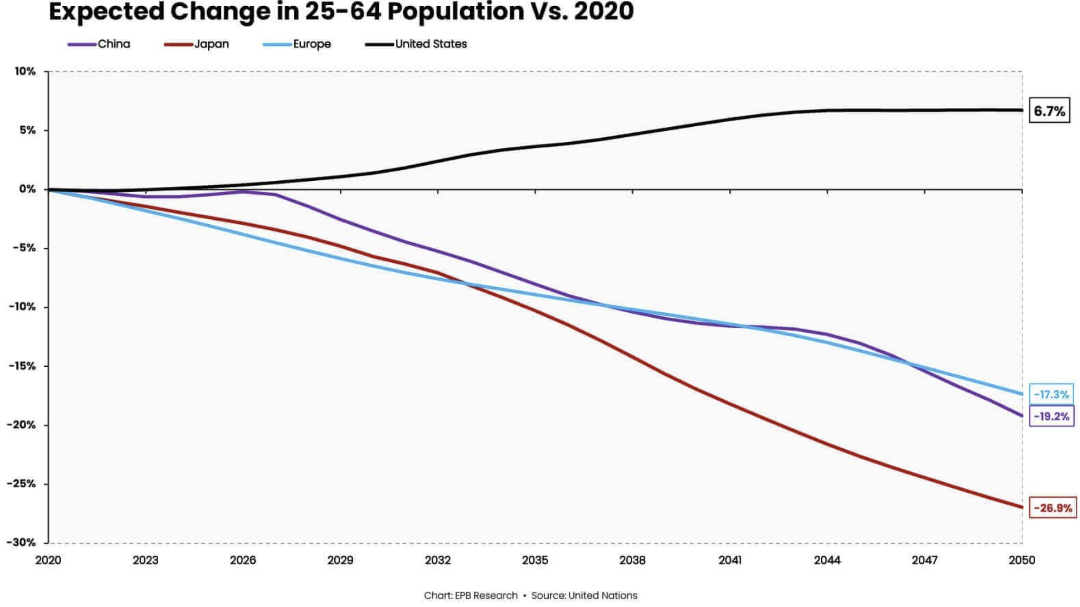 The Mad Hedge Profit PredictorMarket Timing Index – At top end of historic rangeAn artificial intelligence driven algorithm that analyzes 30 differenteconomic, technical, and momentum driven indicators
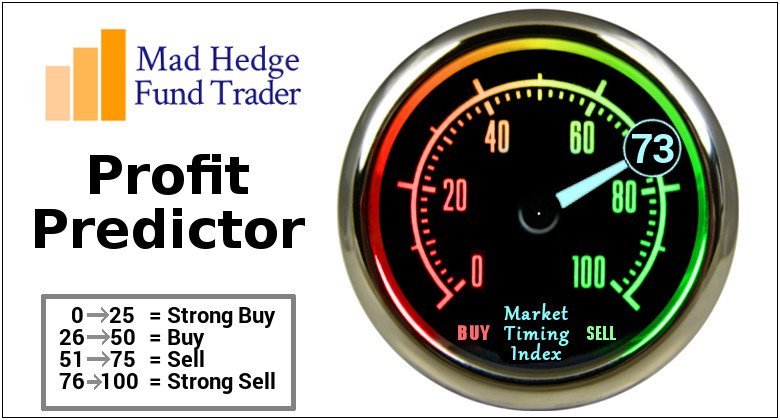 Sell Territory!! – Severe Overbought Territory
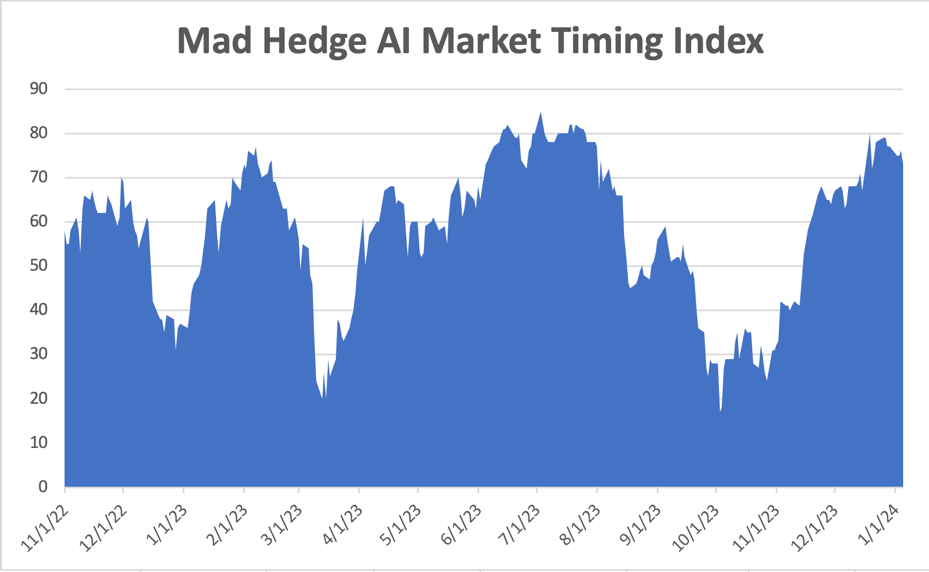 SELL
BUY
Weekly Jobless Claims – Falling 202,000 – -20,000
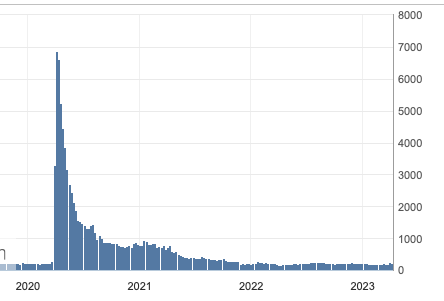 Stocks – Indigestion
Did We Just See Another 2009 type Bottom in October?If so, we could be looking at rising stocks for another 13 years, making my own Dow 120,000 forecast look conservative*Certainly, the fundamentals are there, as long as we don’t get another pandemic, or 100 other things go wrong*But all short-term technical indicators are screaming “Sell!”*Santa delivered big time with a monster December rally*70% of corporate profits went into stock buy backs in 2023*Nippon Steel pays a huge premium for US Steel (X), retiring our LEAPS at max profit
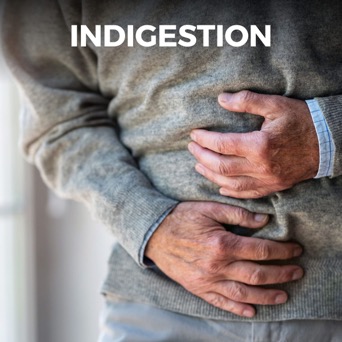 S&P 500 – New Hightook profits on long 5/$420-$430 put spread,took profits on long 1/$420-$430 put spread, took profits on long 11/$420-$430 put spread
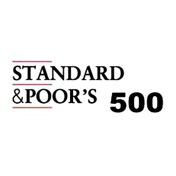 YearendTarget $550 +15%
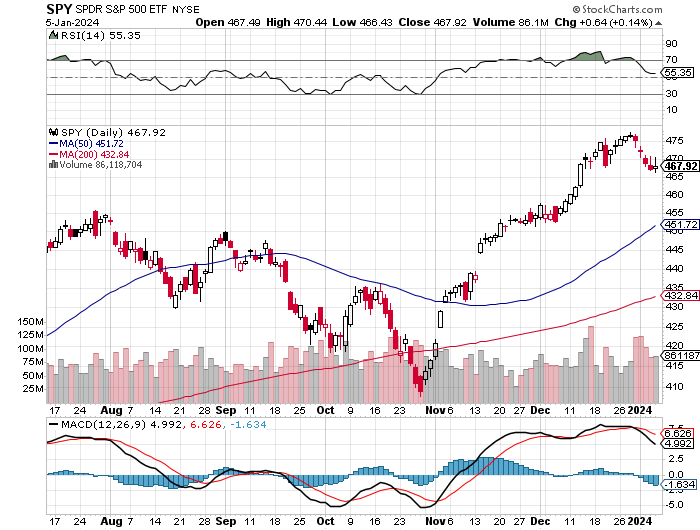 $455-4.61%1st support
$435-8.80%2nd support
ProShares Ultra Short S&P 500 (SDS)- a great hedge for long stocks and bondslong 2X position has a hedge against longs and bond shorts
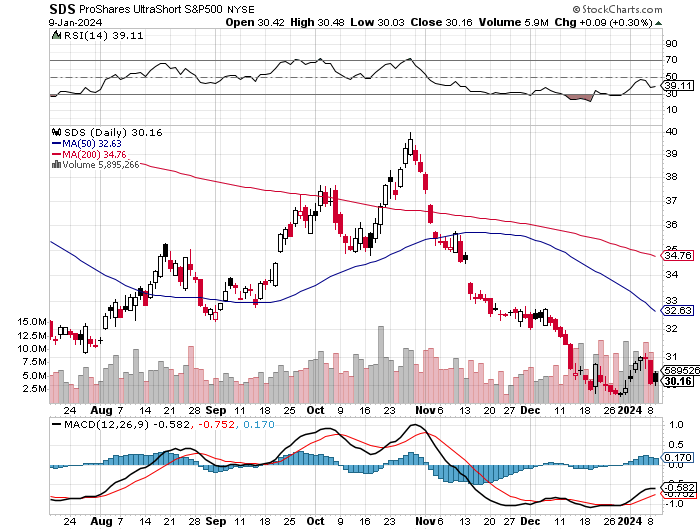 (VIX) – Bargain of the Century
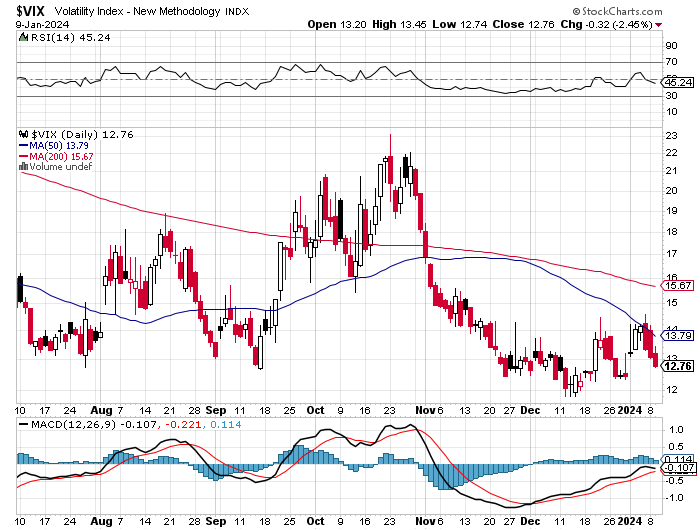 (VXX)-
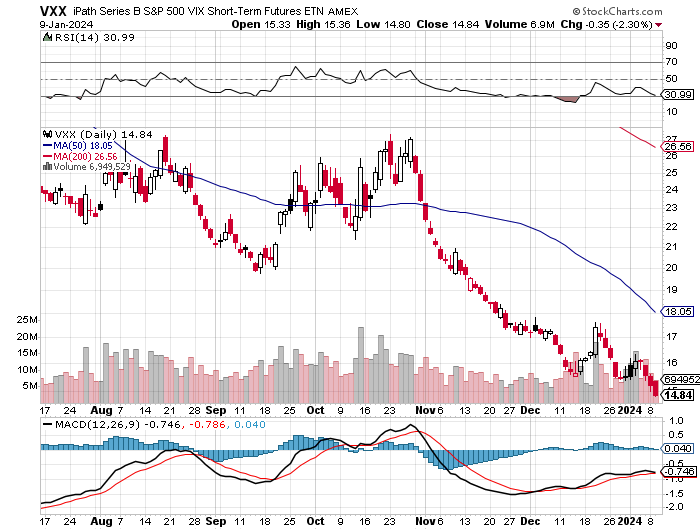 Dow Average ($INDU)-
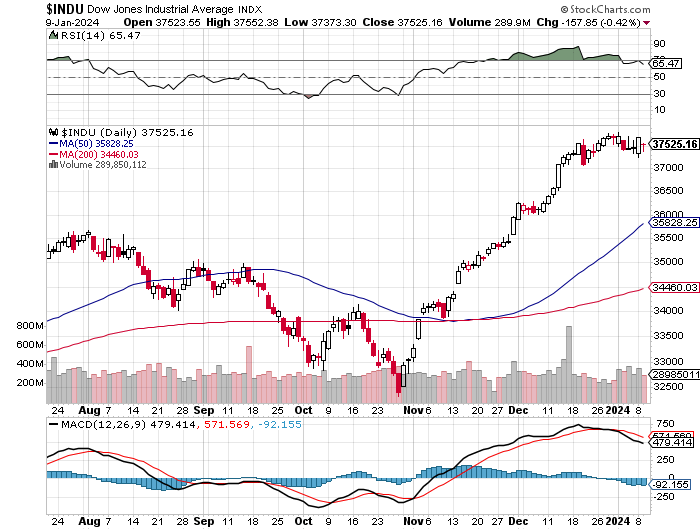 Russell 2000 (IWM)- took profits on Long 10/$137-$142 vertical bull call spreadtook profits on Long 10/$153-$156 vertical bear put spread
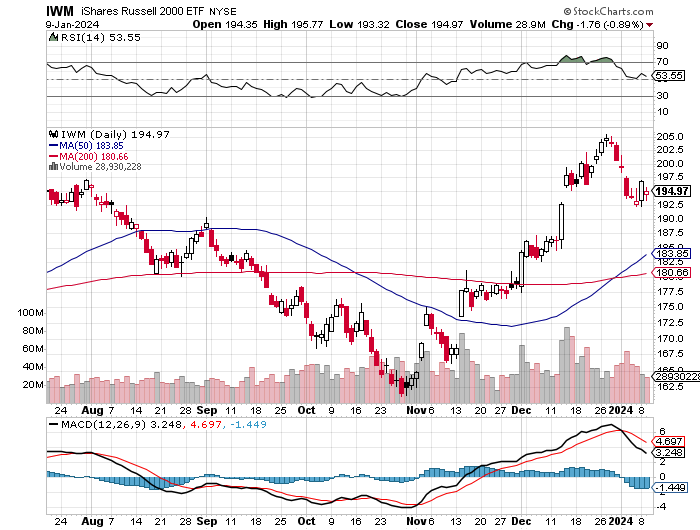 NASDAQ (QQQ) –took profits on Long 5/$335-$345 put spreadtook profits on long (QQQ) 1/$290-$300 put spread, took profits on long (QQQ) 4/$330-$335 put spread took profits on long (QQQ) 3/$340-$345 put spread, covered long (QQQ) $325-$330 put spread
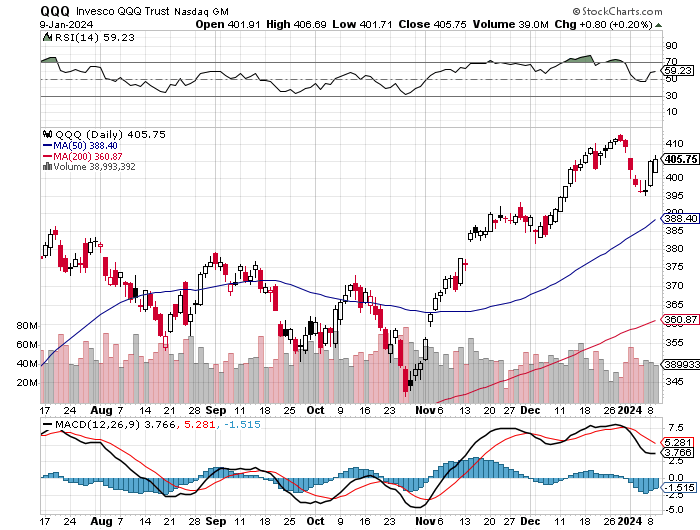 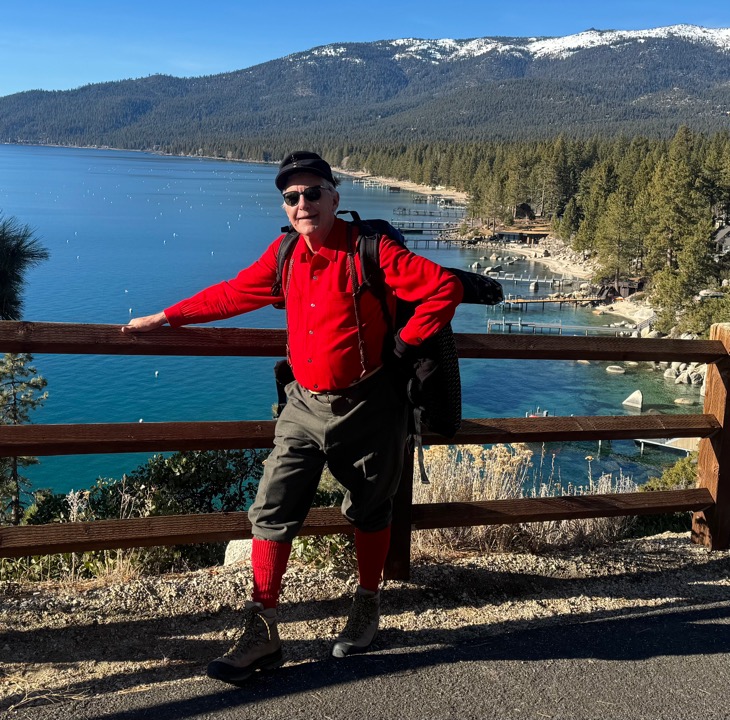 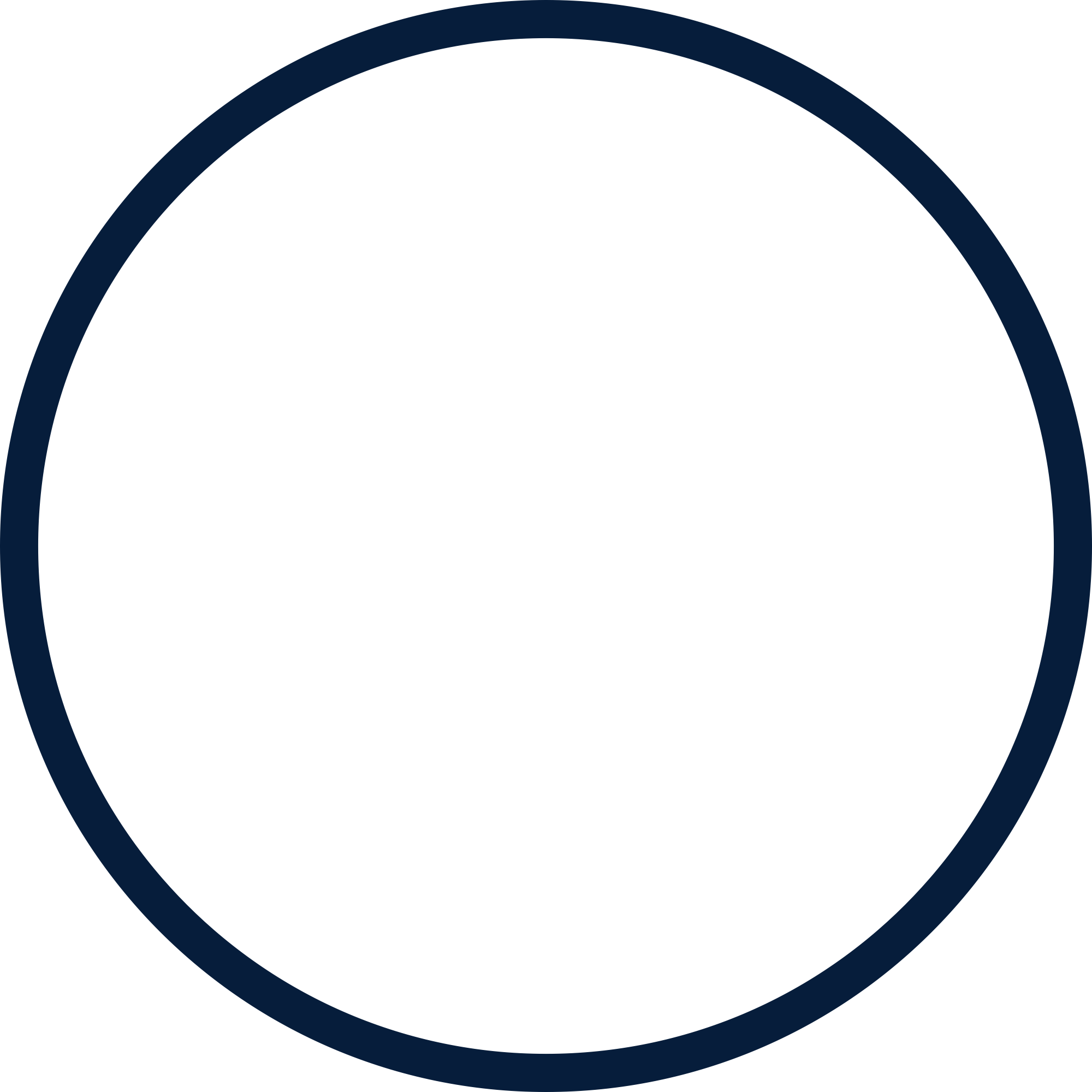 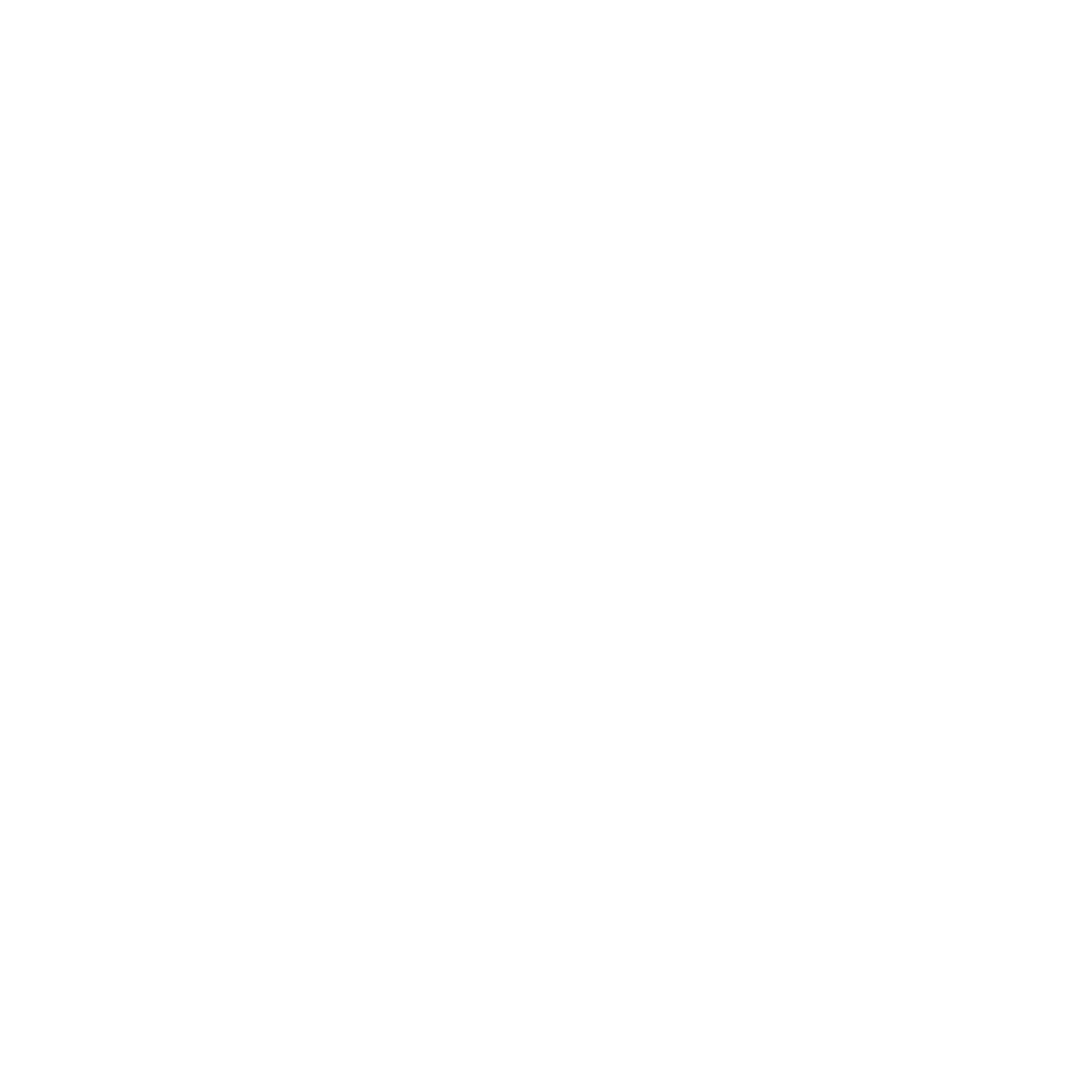 THE MAD HEDGE FUND TRADER
The Barbell Portfolio
*75% Big Tech – 2% of US workforce, 25% of market cap and   25% of US earnings25% Domestic Recovery, including:Railroads, airlines, cruise lines,Couriers, steel companiesBanks, commoditiesConstructionCredit Card CompaniesHotels, casinosOnline Ticket Sales
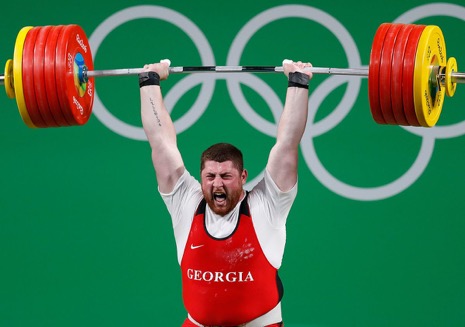 Microsoft (MSFT)- Earnings BeatThe AI Wars Continue, with the entire Open AI staff going to Microsoft (MSFT)long 12/$330-$340 call spread, took profits on long 12/$320-$330 call spreadtook profits on long  9/$235-$245 call spread, took profits on long 7/$220-$210 call spread, took profits on long 6/$220-$230 call spread, took profits on long 2/$200-$210 bear put spread
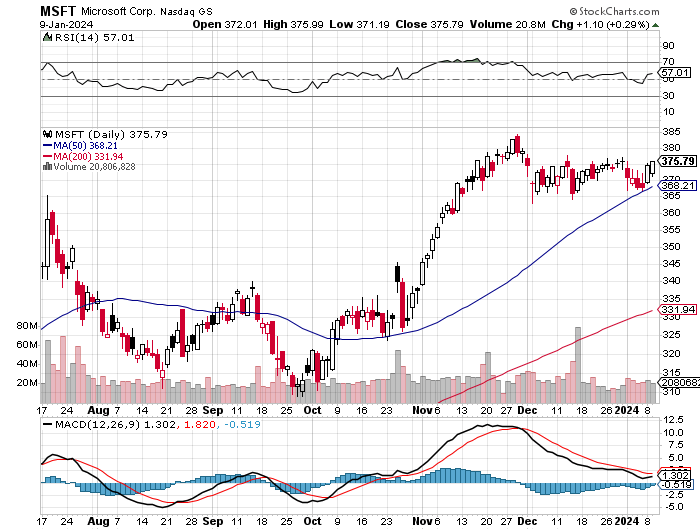 Meta (META)- Soars an Incredible 20%took profits on Long 9/$290-$300 vertical bear put spreadstopped out of Long 9/$190-$200 vertical bear put spread
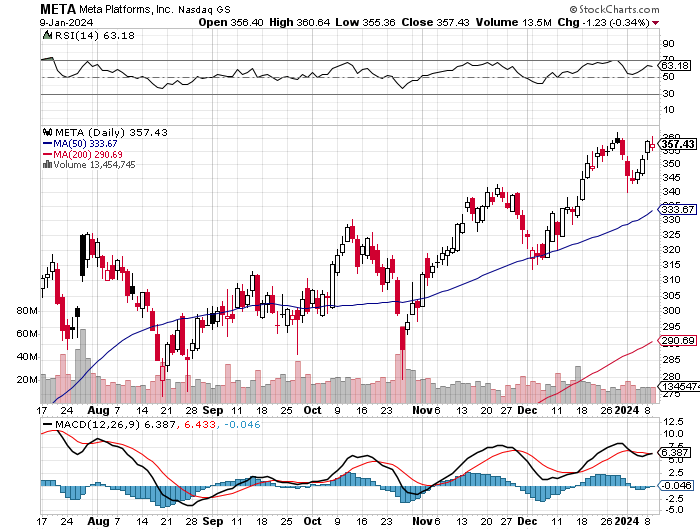 Apple (AAPL)Apple Upgrades New iPhone 15, to deal with overheating from third party gamingtook profits on long 1/$145-$155 put spread, Took profits on long 10/$165-$175 put spread  took profits on long 6/$155-$165 put spread, stopped out of long 6/$125-135 call spread, took profits on long 6/$110-$120 call spread, took profits on long 2/$180-$190 put spread
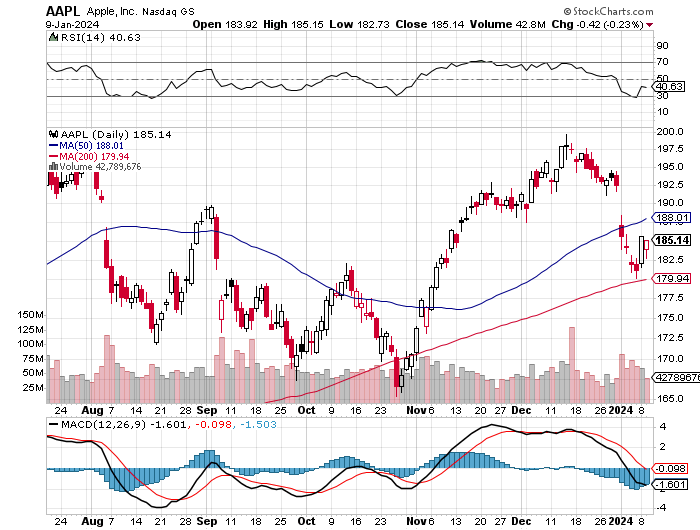 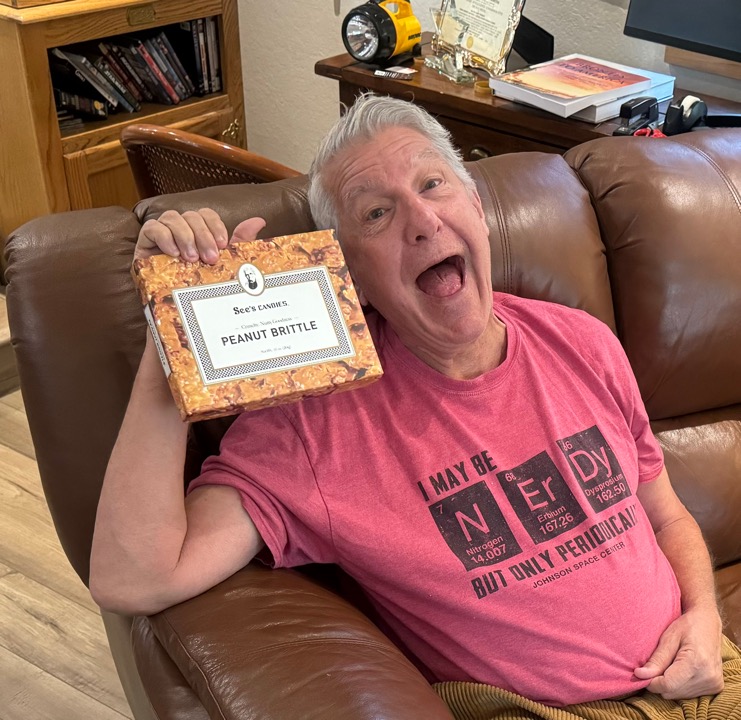 Alphabet (GOOGL) – Google Ramps Up AI EffortAlphabet Unveils New Gemini AI Modellong 12/$110-$120 call spread – expires in 2 trading daystook profits on long 12/$1,200-$1,230 bull call spread, took profits on long 9/$1,030-$1,080 vertical bull call spread
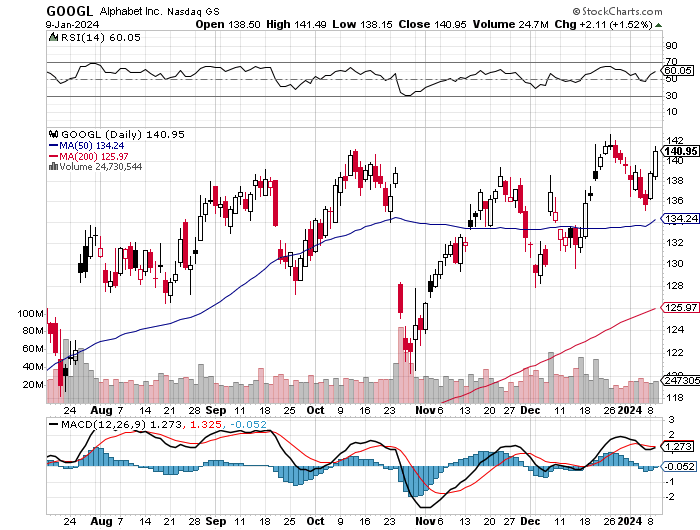 Amazon (AMZN) – Jeff Bezos Sells Amazon, some 1.673 million shares worth $244 million. He still has 988 million shares left worth $144 billion long 2/$130-$135 bull call spread took profits on long 2/$3,400-$3,500 bear put spreadtook profits on long 9/$2,800-$2,900 bull call spread
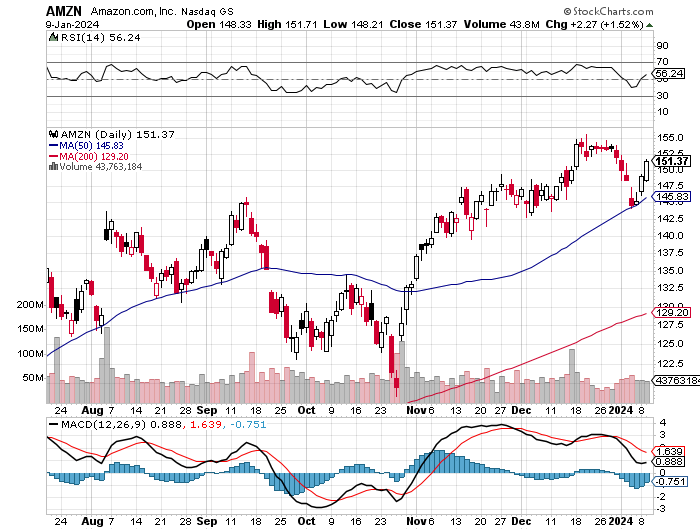 Tesla (TSLA) – The Price War ContinuesTesla is Still the World’s Largest EV Maker. BYD delivered 1.57 million EV’s in 2023 compared to 1.8 million for Tesla (TSLA)59% of car buyers considering an EV, EV market doubled in 2023took profits on long 10/$200-$210 call spreadtook profits on long 6/$120-$130 call spread, stopped out of long 6/$210-$220 put spread took profits on long 5/$110-$120 call spread, took profits on long 5/$220-$230 put spread
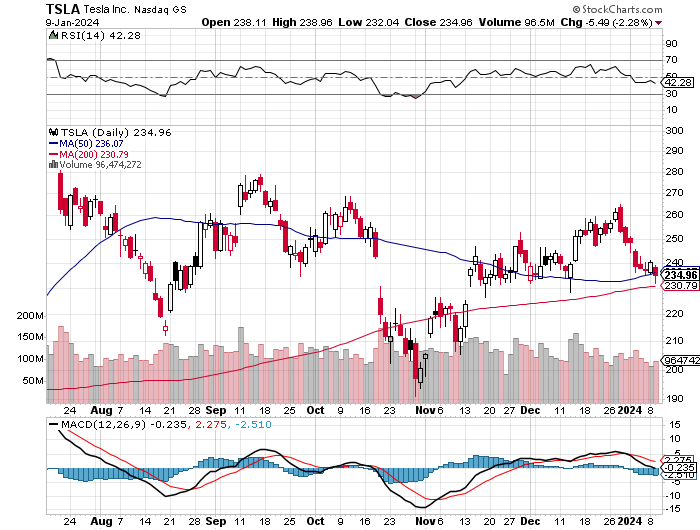 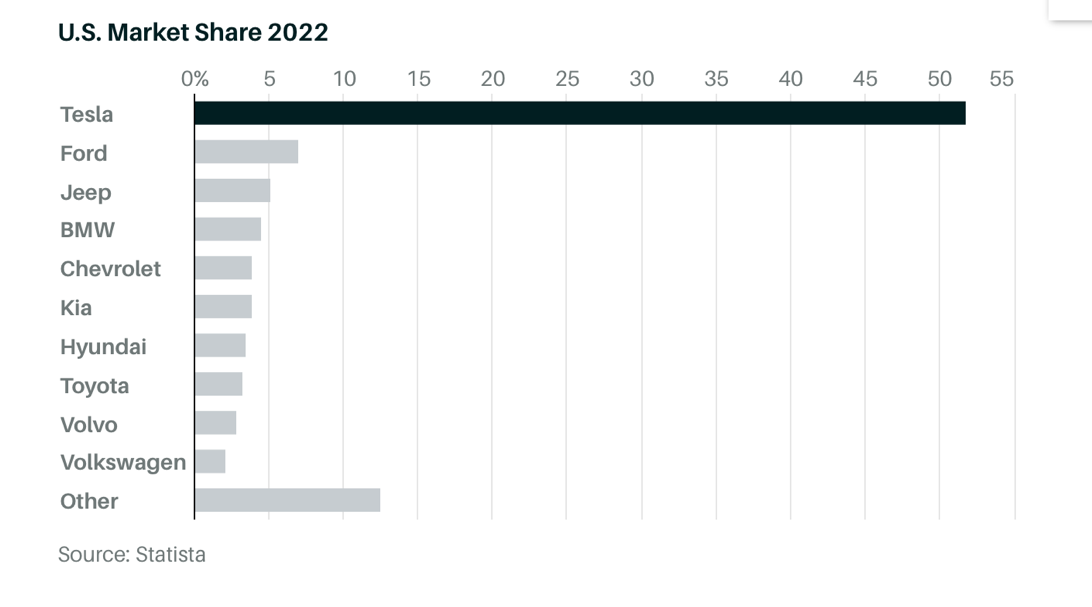 Netflix (NFLX) – Netflix subscribers beat - Netflix Password Sharing Crackdown Goes Global
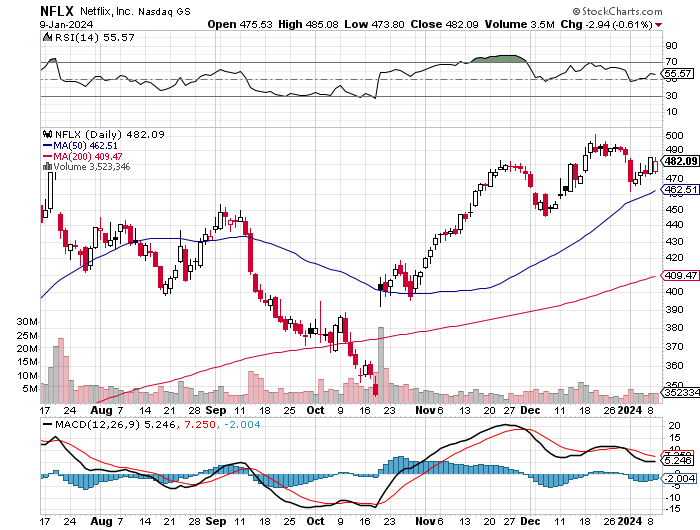 NVIDIA (NVDA) – Double Positionlong 2/$350-$360 call spread –long 2/$360-$370 call spreadtook profits on long 10/$370-$380 call spread – took profits on long 11/$370-$380 call spread took profits on long 3/$260-$270 put spread, took profits on long 10/$95-$100 call spreadtook profits on long 7/$120-$130 call spread, took profits on  long 6/$120-$130 call spread
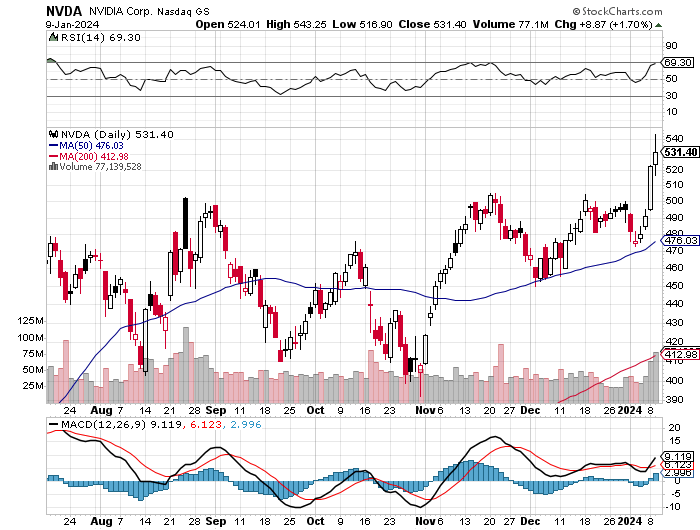 Palo Alto Networks (PANW)- Hacking never goes out of fashionPalo Alto Networks Dives on Weak Guidance, even though reported earnings were greattook profits on long 10/$130-$140 call spread
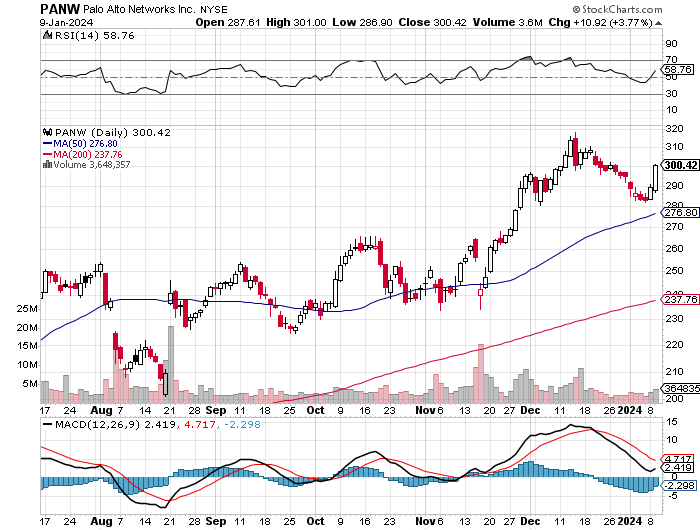 Advanced Micro Devices (AMD)- Recession fearsprogramable logic devicestook profits on long 2/$75-$80 call spread
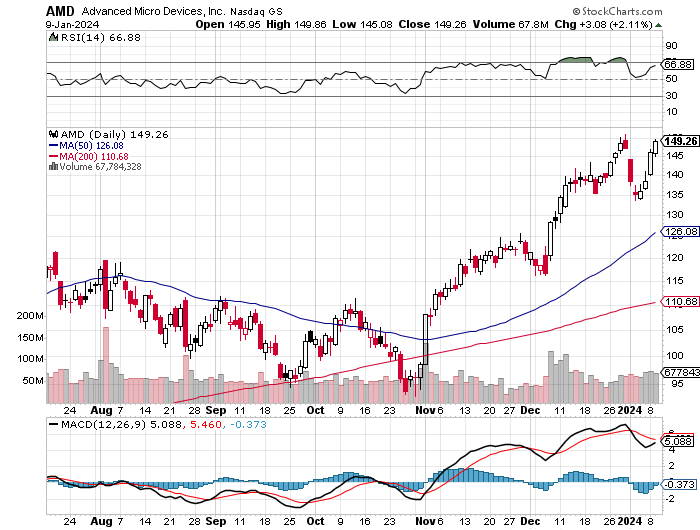 Salesforce (CRM)- Massive Online MigrationSalesforce Soars 16%, on better-than-expected guidance took profits on long 12/$185-$195 call spreadtook profits on long 9/$125-$130 vertical bull call spreadtook profits on long 8/$125-$130 vertical bull call spread
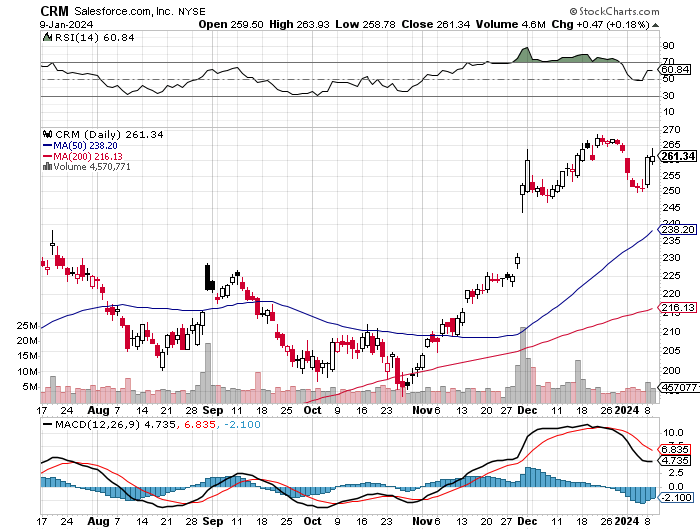 Adobe (ADBE)- Cloud playThe Quality Non-China tech play
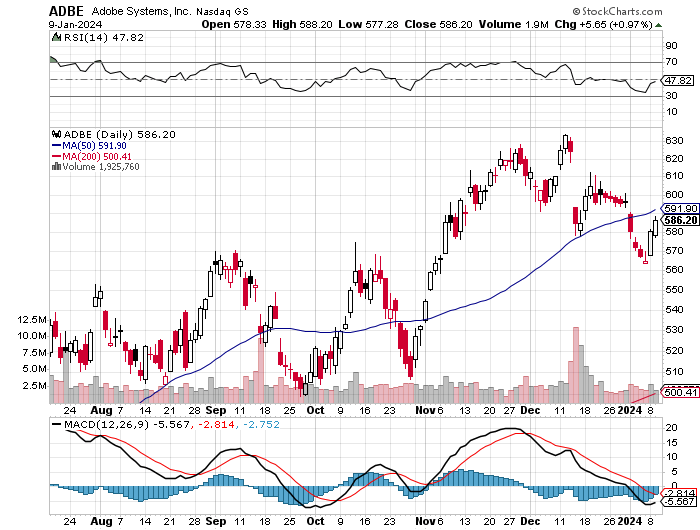 Snowflake (SNOW)- Blockbuster AI Earningstook profits on long 12/$135-$140 call spread
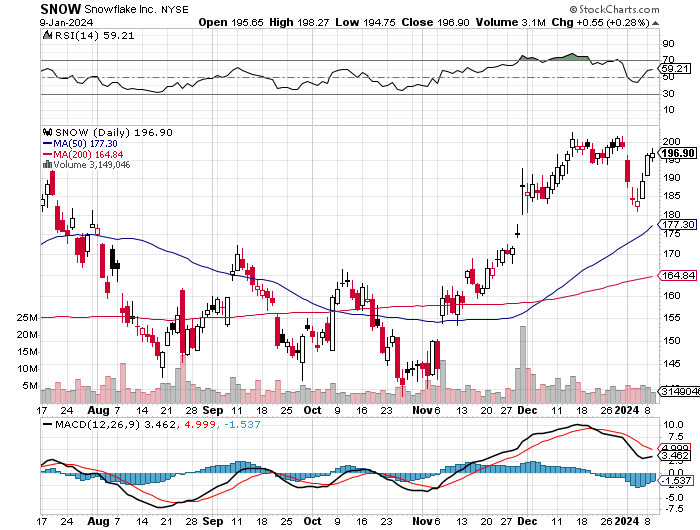 ProShares Ultra Technology ETF (ROM) – 2X Long Technology ETFtook profits on long 10/$62-65 call spread
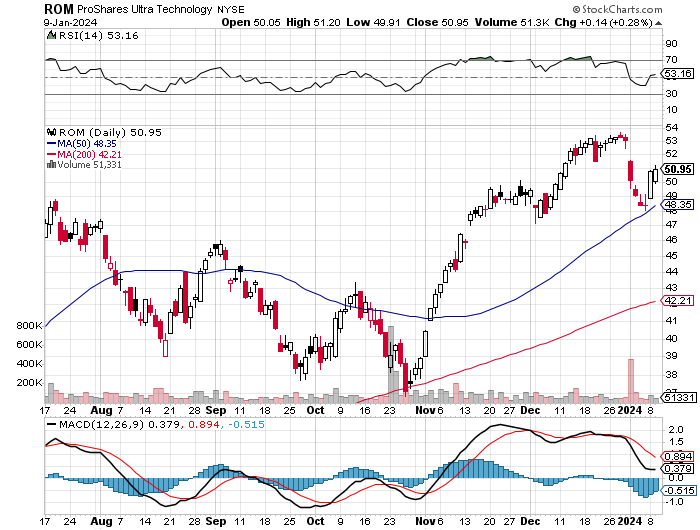 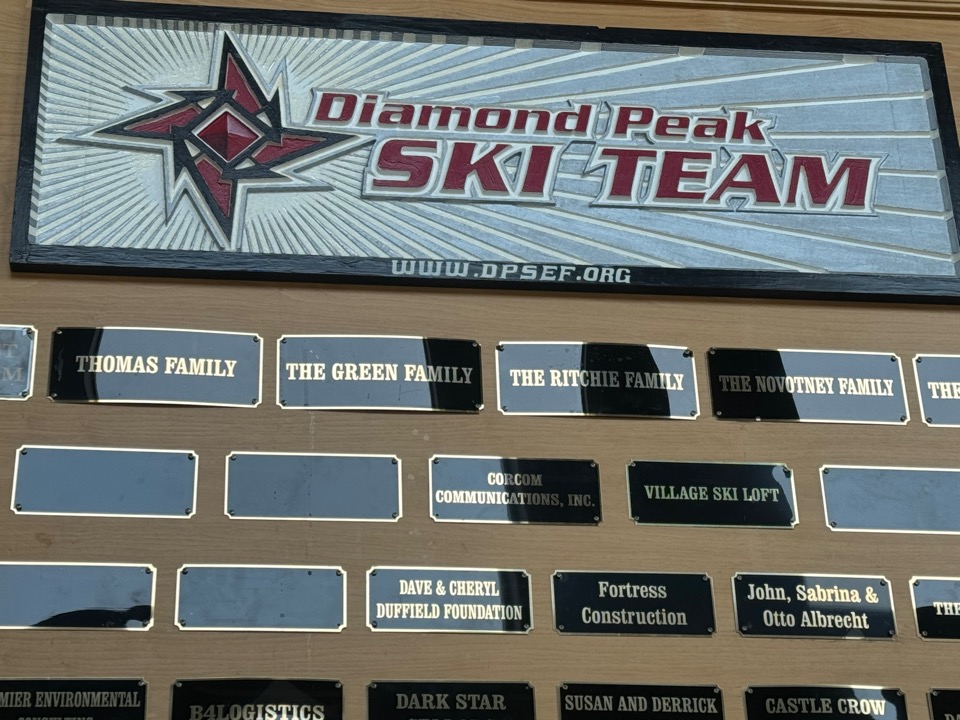 The Second Half of the Barbell
*Bets on a domestic recovery in 2024 H2*Upside potential for domestics in 2024 far greater than tech*Some of these have not moved for 5 or 10 years*Focuses on economically sensitive cyclical industries*Makes a great counterweight to high-growth technology*We could spend all of next ten years rotatingbetween the two groups
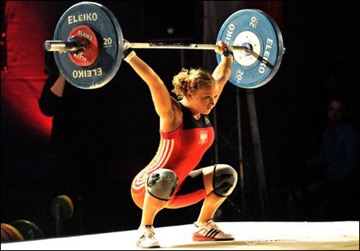 Boeing (BA) – Boeing's single-aisle deliveries up to 351 units for the year so farlong 2/$190-$200 call spread, took profits on long 5/$17-$175 call spread
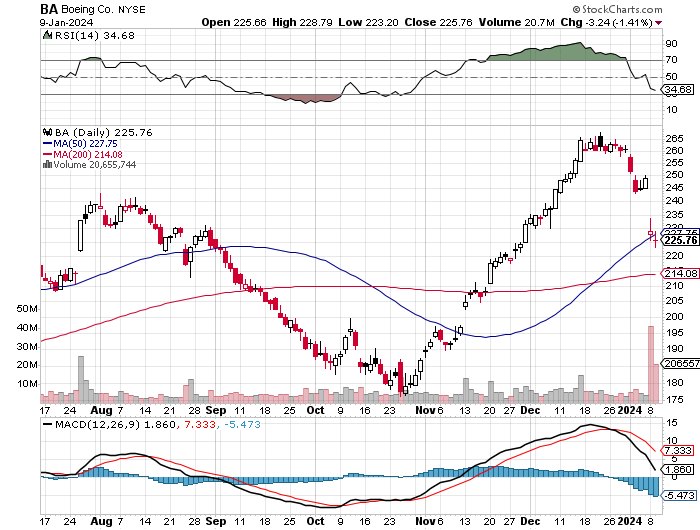 Package Delivery- United Parcel Service (UPS) – strike avertedtook profits on long 11/$130-$140 call spread
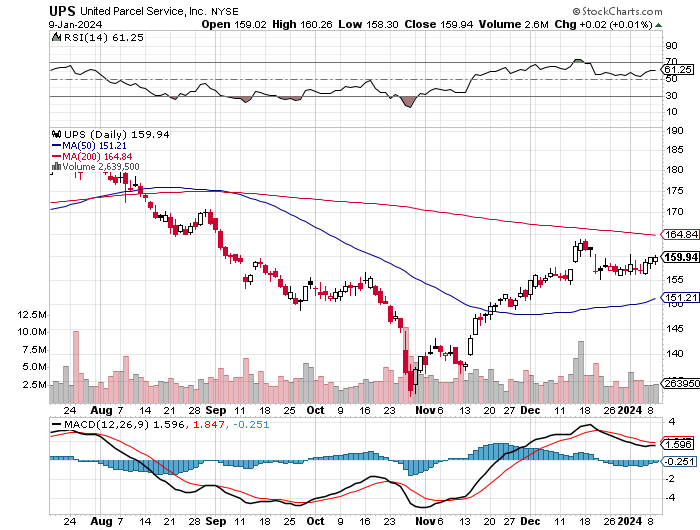 Caterpillar (CAT)- Ag + Infrastructure + Housinglong 12/$220-$230 calls – expires in 2 trading daystook profits on long 12/$145-$150 call spreadtook profits on long 11/$125-$135 call spread
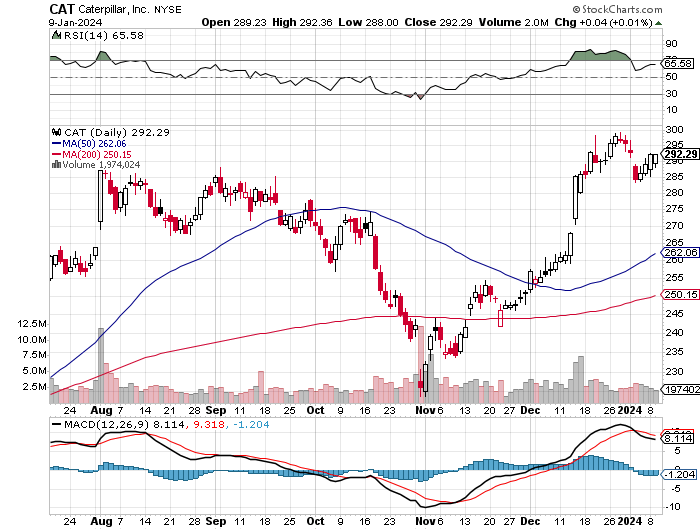 Freeport McMoRan - (FCX)- Coming Copper Crisistook profits on long 6/$32-$35 call spread took profits on long 4/$30-$33 call spread, took profits on long 10/$20-$23 call spread
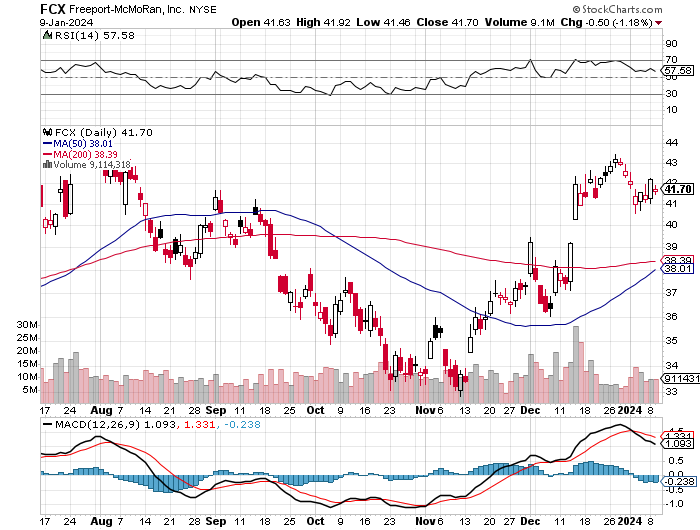 Walt Disney (DIS) -Disney BeatsThe big profit boost came from the parks
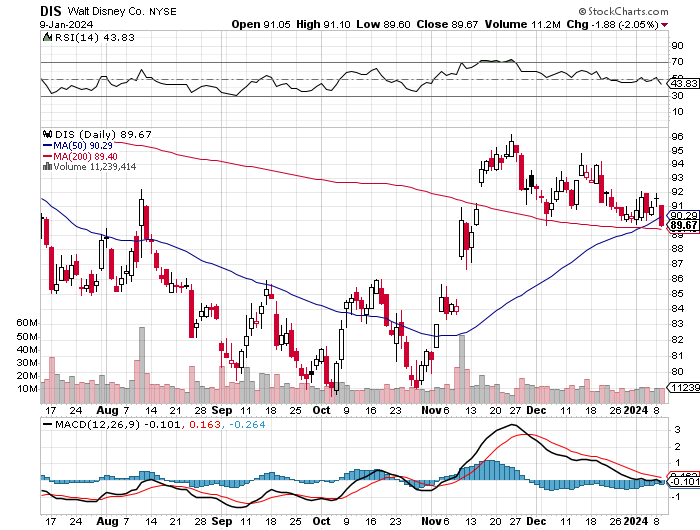 Industrials Sector SPDR (XLI)-(GE), (MMM), (UNP), (UTX), (BA), (HON)
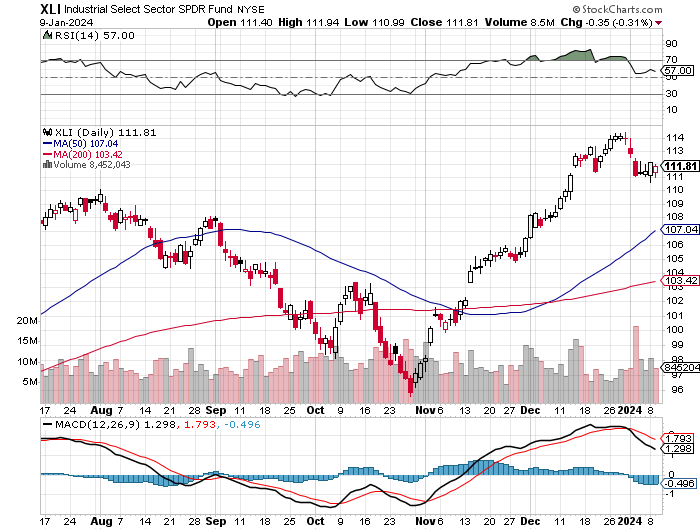 US Steel (X) – Nippon Steel Takeover Bid at $55Goodbye
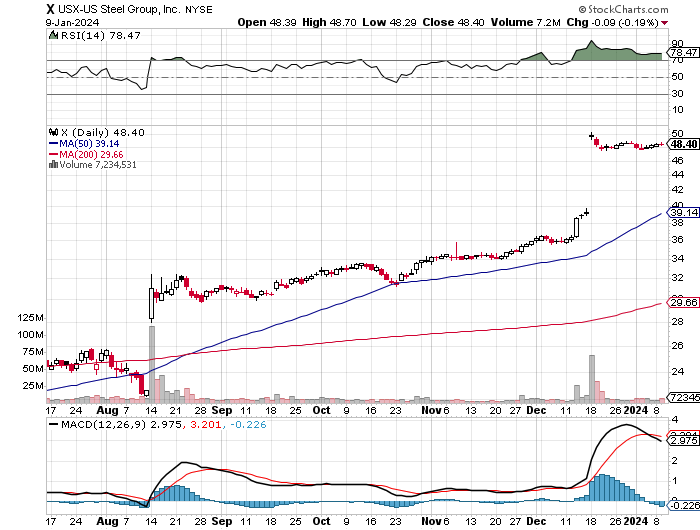 Union Pacific RR (UNP)- Big Stuff to Shiptook profits on long 5/$200-$210 call spreadtook profits on 11/$150-$160 call spread
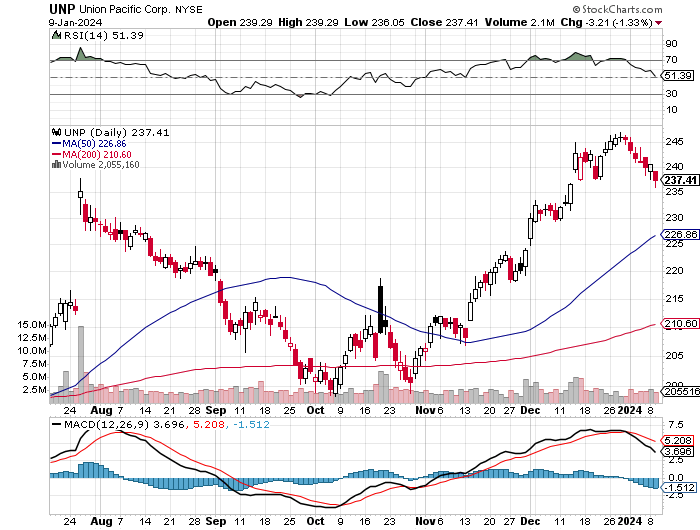 Wal-Mart (WMT)-took profit on Long 11/$125-$130 bear put spreadtook profit on Long 10/$119-$121 bear put spreadtook profits on Long 8/$114-$117 bear put spread
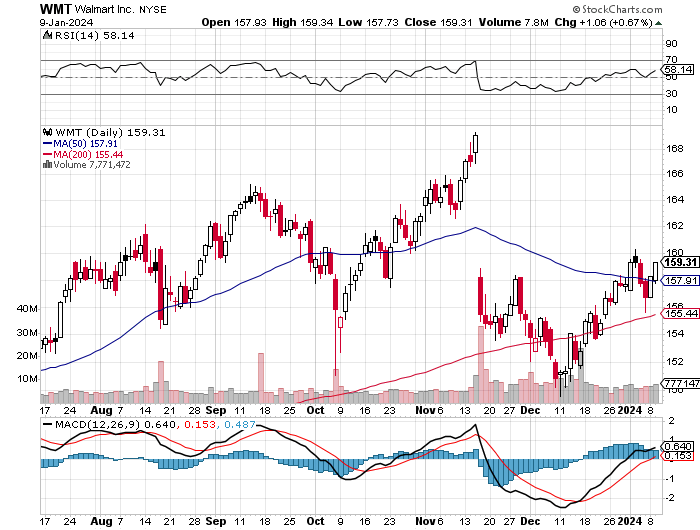 Delta Airlines (DAL) – Travel is Back!Delta Posts Strong Earnings on Robust international travellong 2/$35-$38 call spread
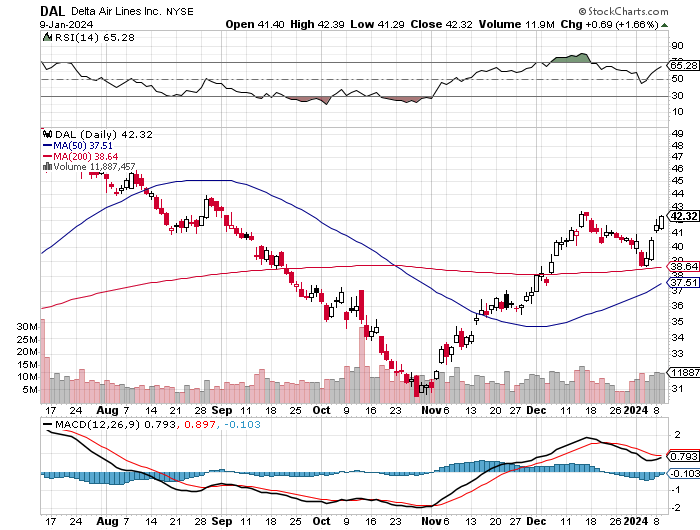 Transports Sector SPDR (XTN)- Worst Hit Sector(ALGT),  (ALK), (JBLU), (LUV), (CHRW), (DAL)
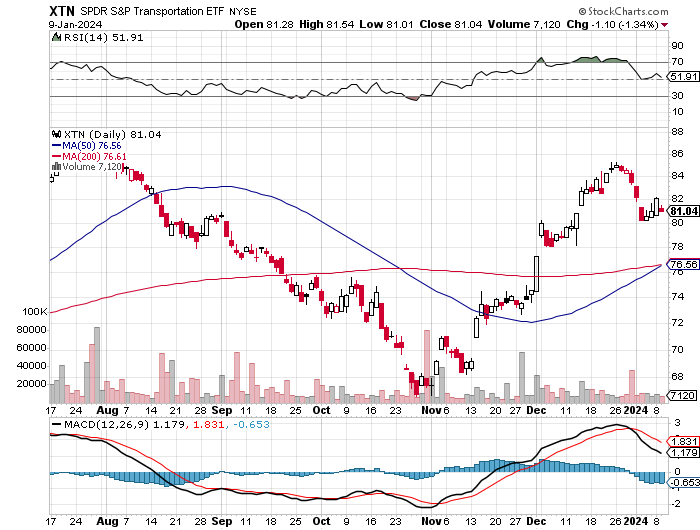 Health Care Sector (XLV)(JNJ), (PFE), (MRK), (GILD), (ACT), (AMGN)
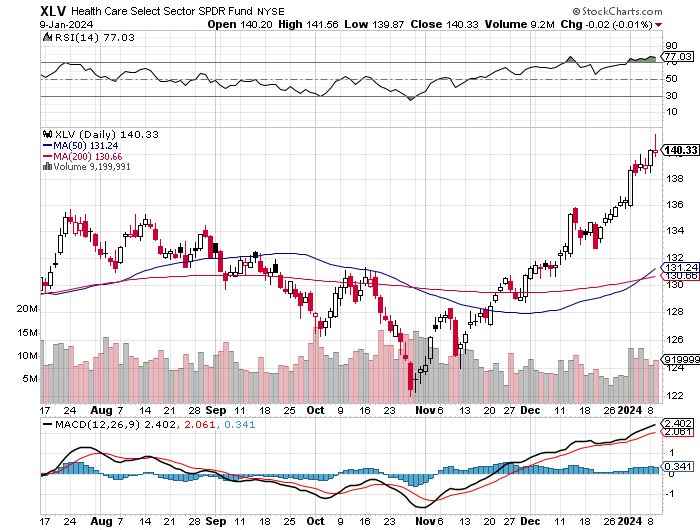 Amgen (AMGN)took profits on long 11/$185-$200 bull call spread
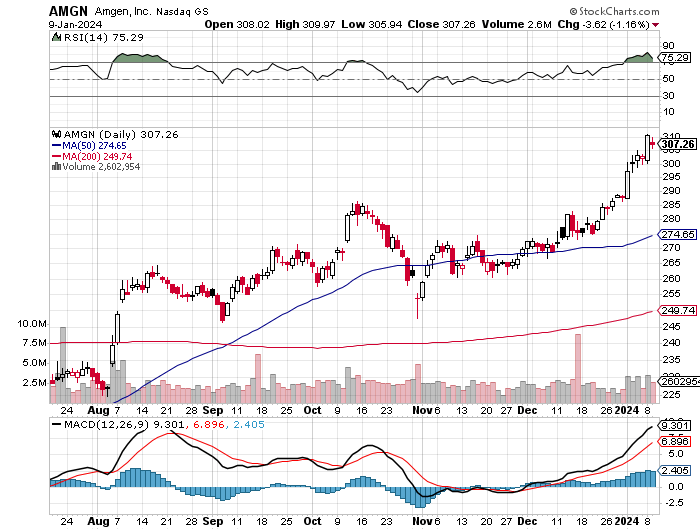 Goldman Sachs (GS) – Earnings Down but Less than Expected took profits 12/$330-$350 call spreadtook profits 11/$330-$350 call spreadstop loss on long 11/$385-$395 call spreads
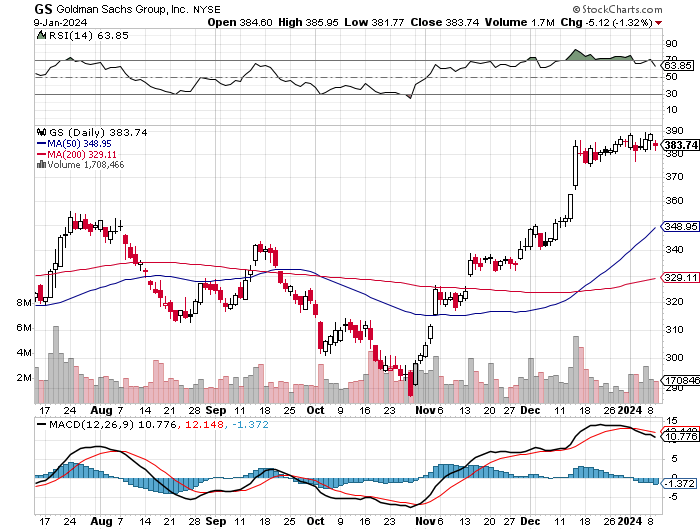 Morgan Stanley (MS) – Highest Capital ratio net of mark to market CEO to Step Down in a Yeartook profits on long 4/$65-$70 call spread
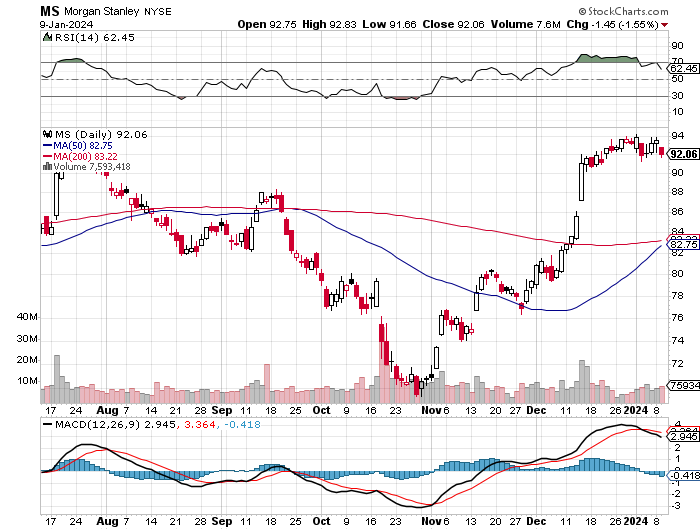 JP Morgan Chase (JPM) – Monster Earnings Surprisetook profits on long 4/$105-$115 call spread
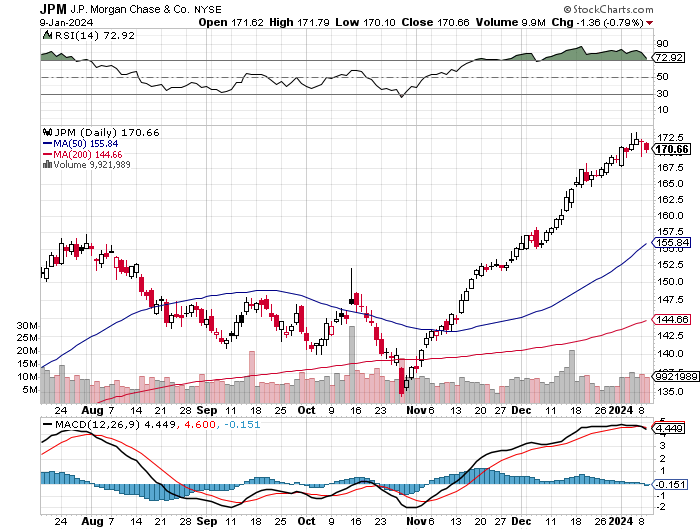 Bank of America (BAC) – Bank of America Rips, on a great earnings report took profits on long 4/$20-$23 call spread
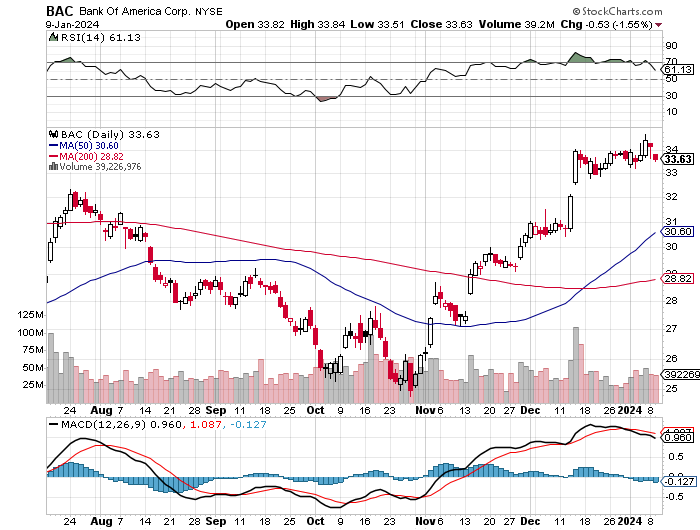 Citigroup (C) – took profits on long 4/$30-$35 call spread
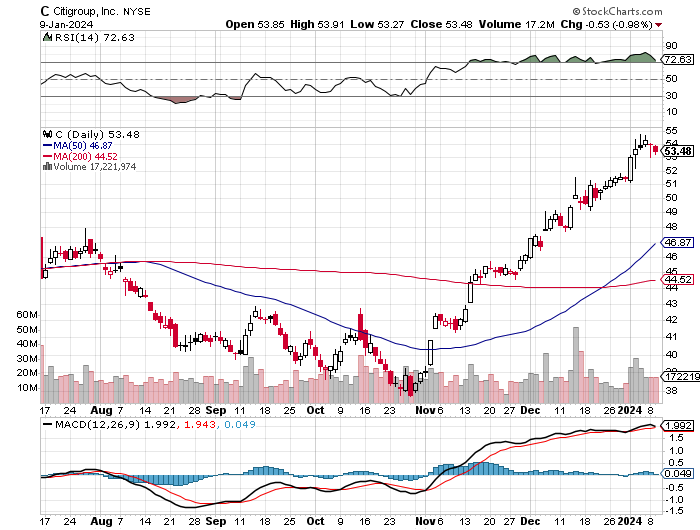 Charles Schwab (SCHW) – LEAPS up 67% in three monthstook profits on long 4/$30-$35 call spread
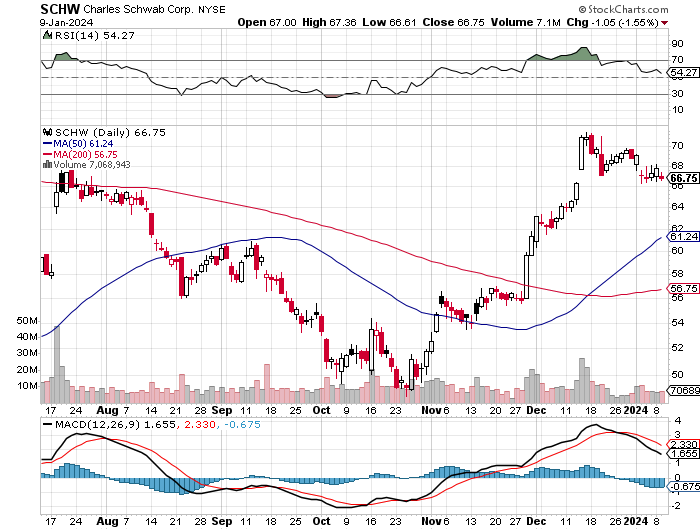 Interactive Brokers (IBKR) – Best Risk Controltook profits on long 4/$60-$65 call spread
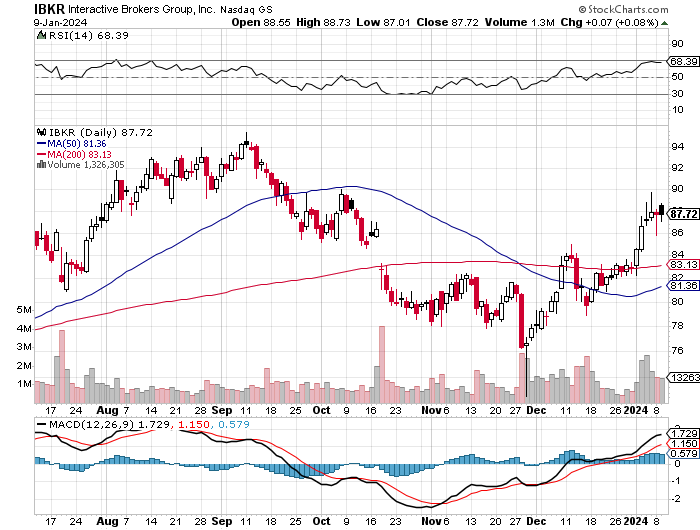 SPDR Metals & Mining ETF (XME) – long 2/$28-$30 call spread
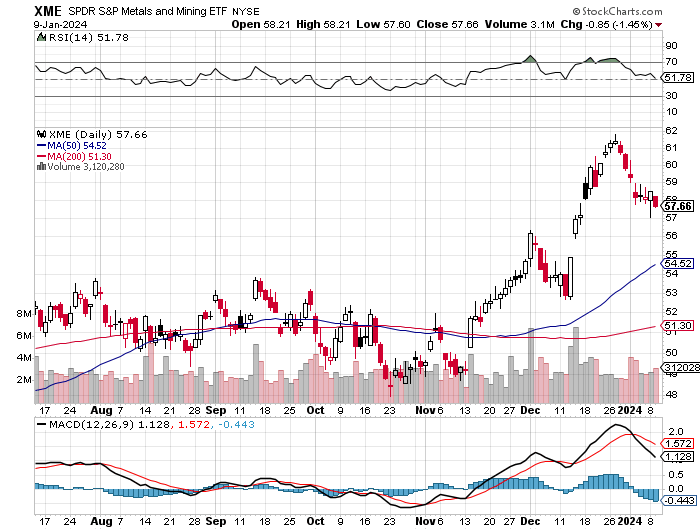 Blackrock (BLK)-Asset Collection Boomtook profits on long 3/$770-$790 call spreadtook profits on long 3/$310-$340 call spread
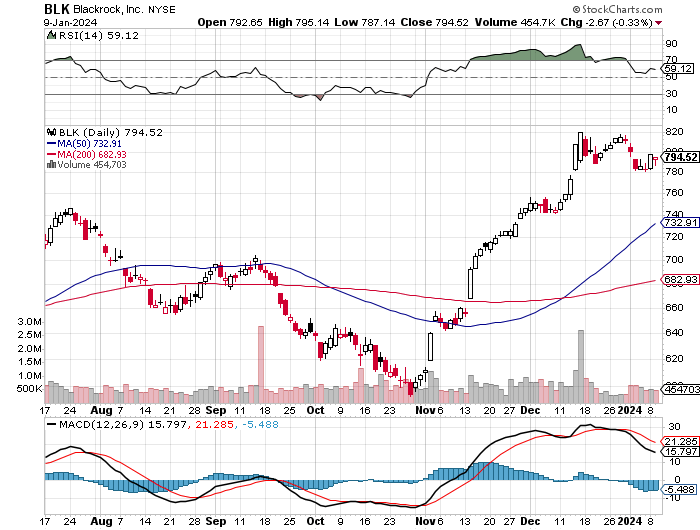 Visa (V) – Inflation boostTransaction grew by an inflationary 10% back to pre-pandemic levelstook profits on long 10/$160-$170 bull call spreadtook profits on long 6/$150-$160 bull call spread
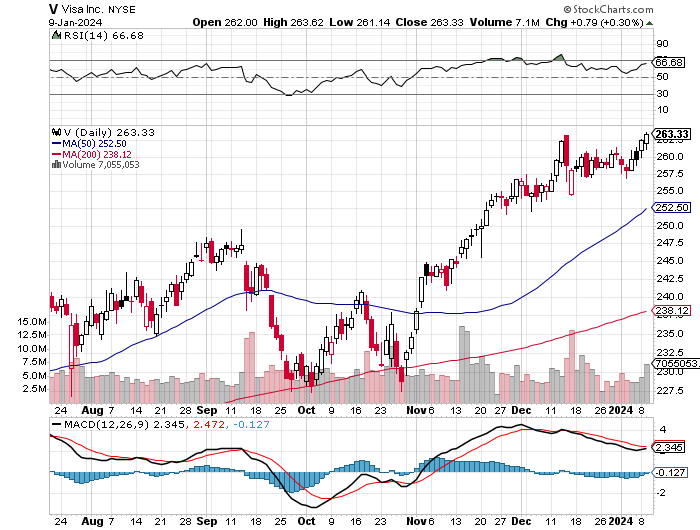 Consumer Discretionary SPDR (XLY)(DIS), (AMZN), (HD), (CMCSA), (MCD), (SBUX)
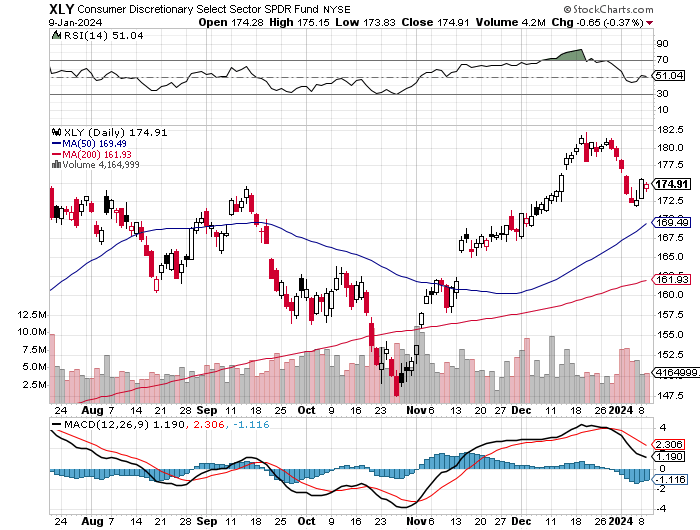 Berkshire Hathaway (BRKB)- Natural BarbellBerkshire Hathaway Knocks it Out of the Park, with a 41% gain in operating earningstook profits on long 12/$320-$330 call spread took profits on long 4/$260-$270 call spread, took profits on long 1/$290-$300 call spreadtook profits on long 10/$220-$230 call spread, took profits on long 7/$220-$230 call spreadtook profits on long 7/$220-$230 call spread, took profits on long 6/$260-$270 call spread
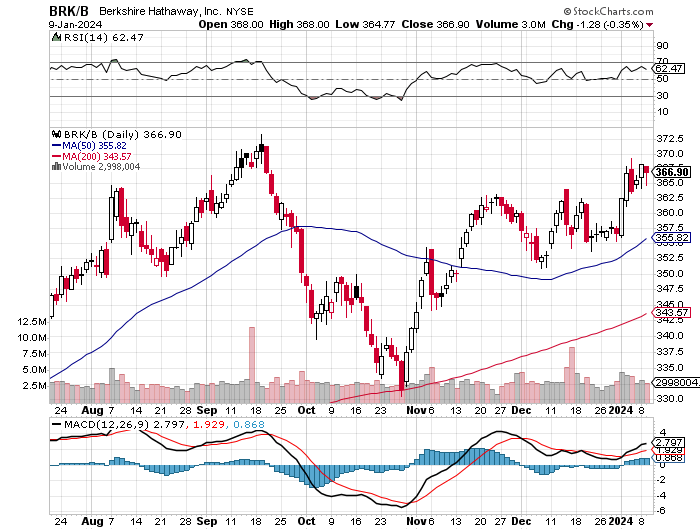 Europe Hedged Equity (HEDJ)-
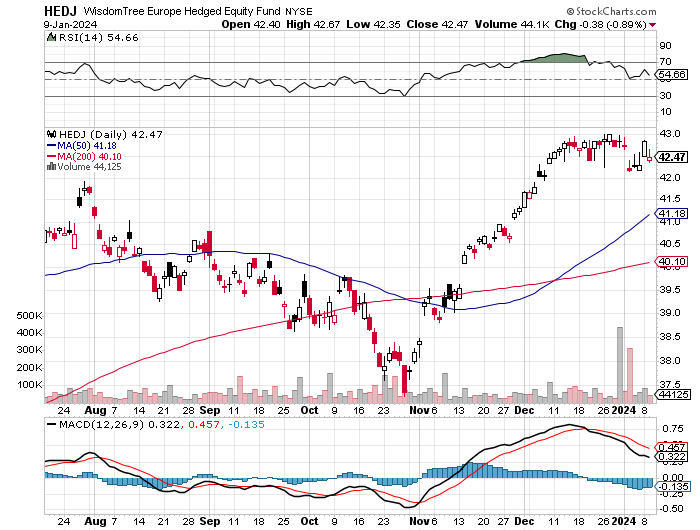 Japan (DXJ)-
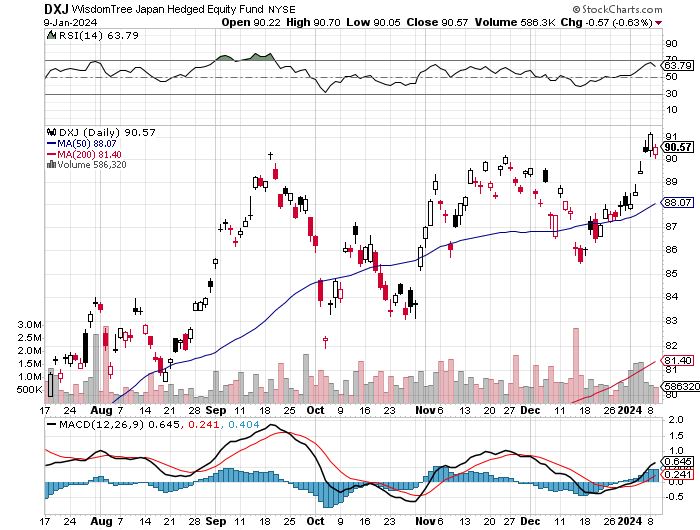 Emerging Markets (EEM) - Pro trade, Weak Dollar, Long Recovery Play
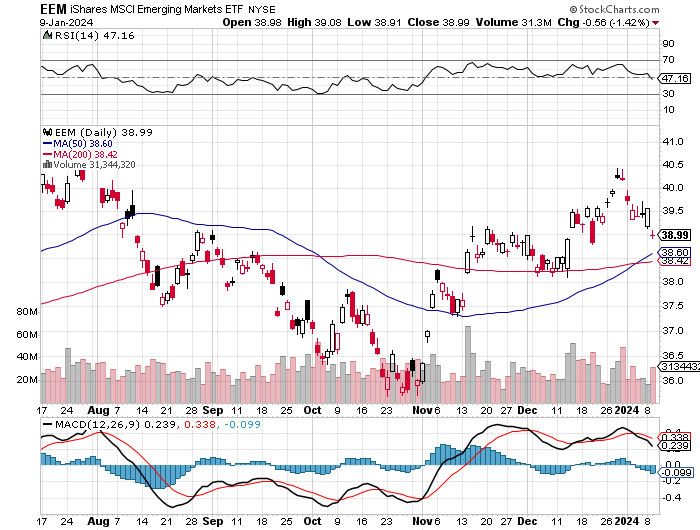 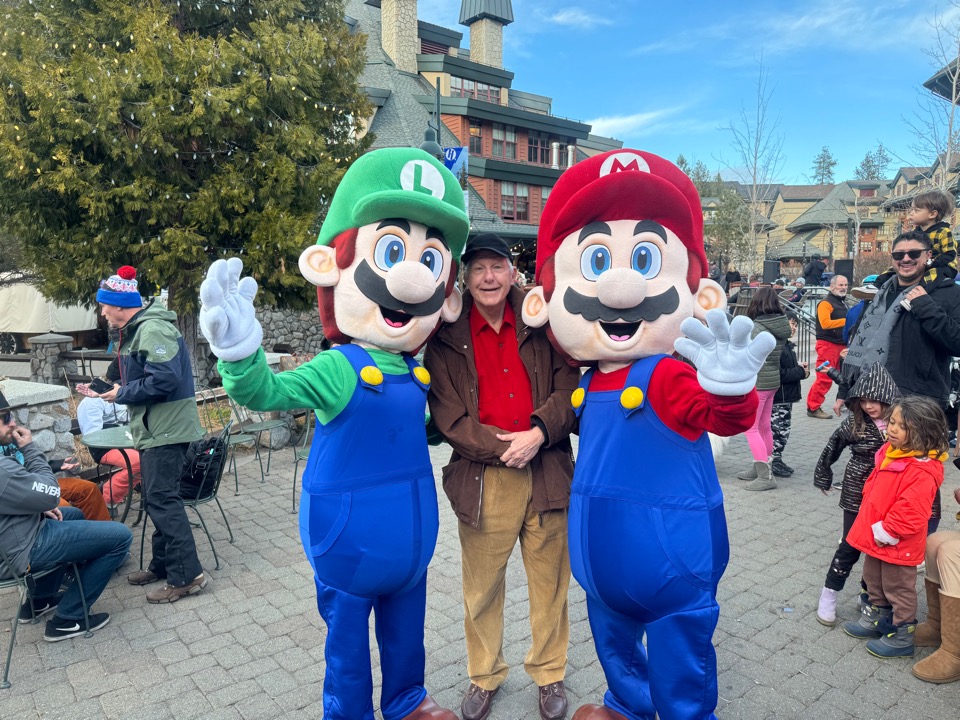 Bonds – Taking a Break
*Bonds Could be the Big Trade of 2024*After the sharpest 19-point two month rise in market history, markets are taking a break*The Federal Reserve will cut interest rates sharply in 2024*Markets are discounting six times, but three are more likely*Swap contracts are pricing in almost six quarter-point cuts and see a more than 70% chance of a quarter-point policy-rate decrease in March*Junk bond ETF’s (JNK) and (HYG) are holding up extremelywell with a 6.50% yield and 18 month high*I’m looking for an $18-$28 point gain in 2024 with interest*Buy (TLT) on the dip.
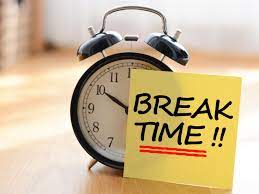 Treasury ETF (TLT) – Taking a Breaktook profits on long 12/$95-$98 put spread  took profits on long 12/$79-$82 call spread, took profits on long 11/$76-79 call spread, took profits on long 10/$89-92 put spread, took profits on long 5/$98-$101 call spreadtook profits on long 5/$97-$100 call spread, long 2/$98-$101 call spread, took profits on long 4/$96-$99 call spread
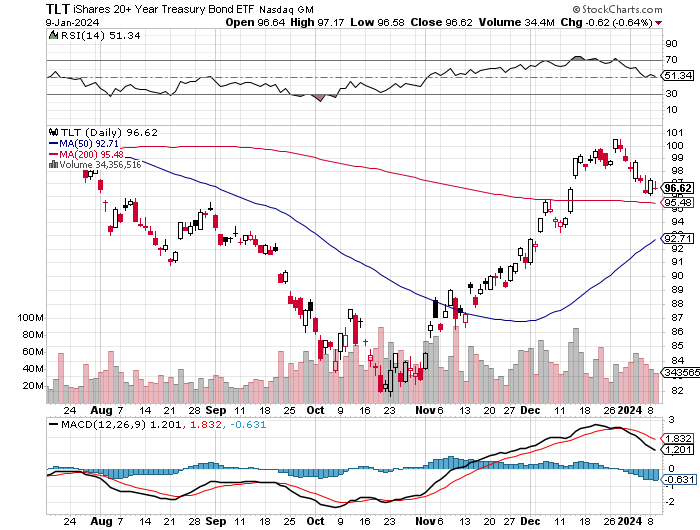 Ten Year Treasury Yield ($TNX) – 4.00%
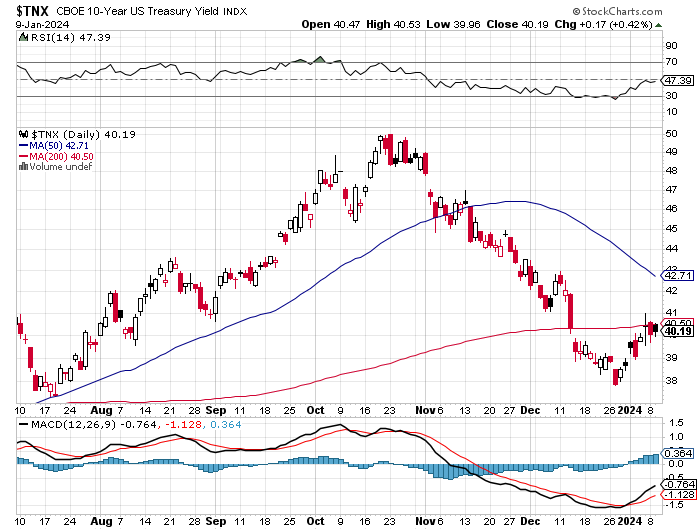 Junk Bonds (JNK) 6.42% Yield
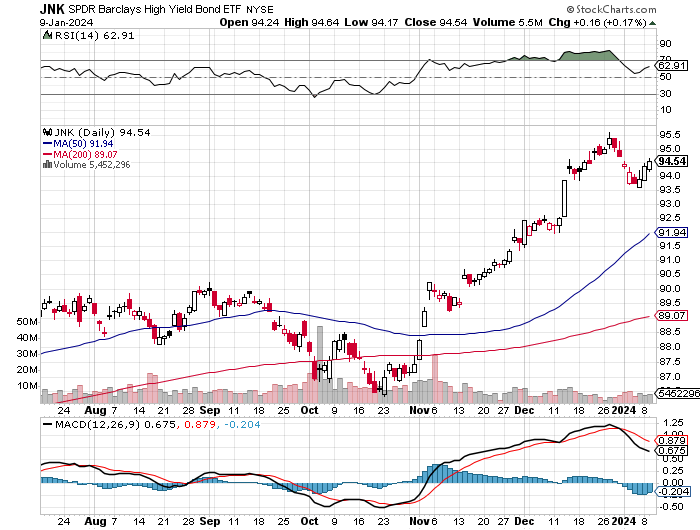 Municipal Bonds (MUB) 3.79% Yield-
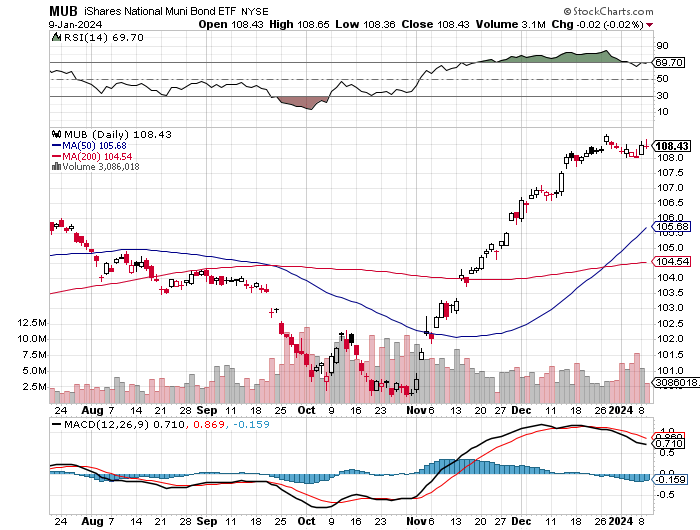 Emerging Market Debt (ELD) 6.69% Yield-
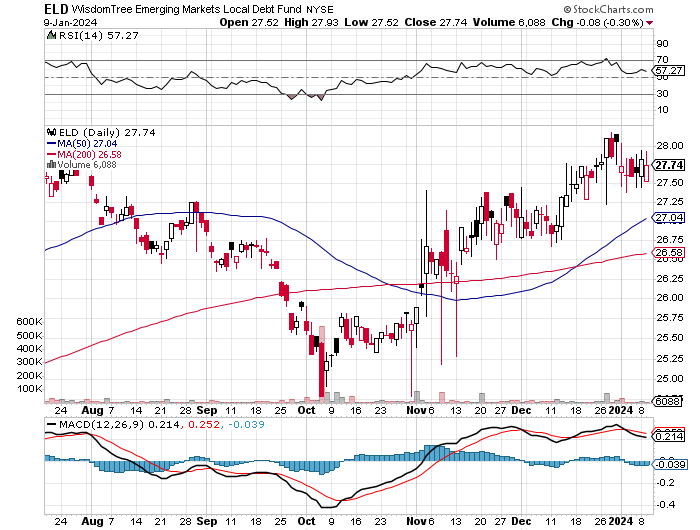 2X Short Treasuries (TBT)-Out of Favor
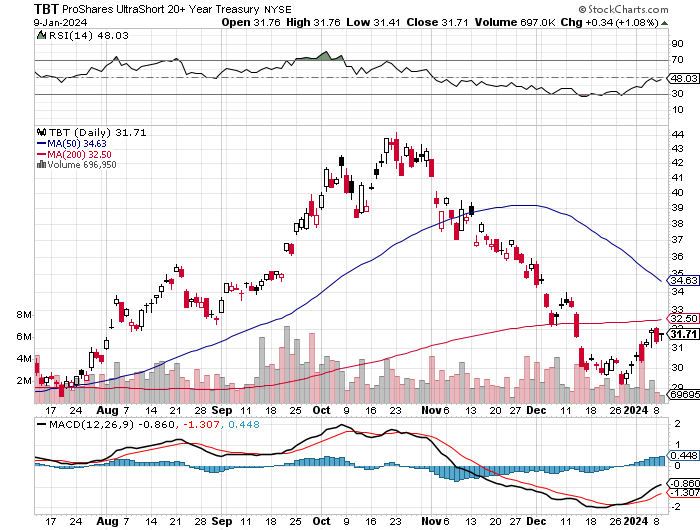 Anally Capital Management (NLY) – Leveraged REIT Playtook profits on long 12/$15-$16 call spread
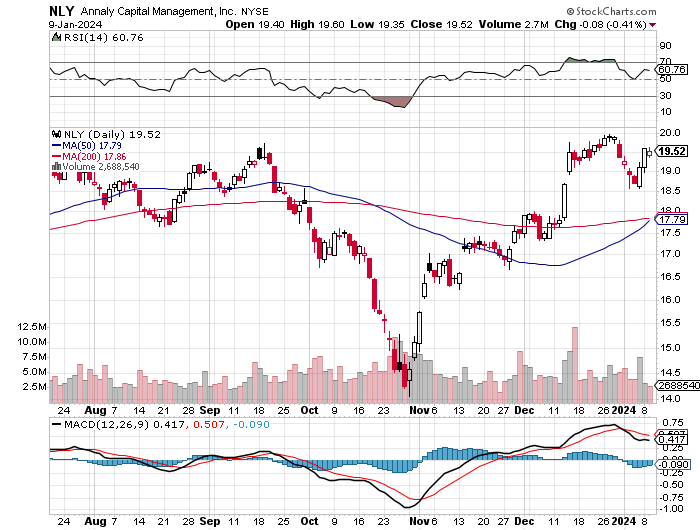 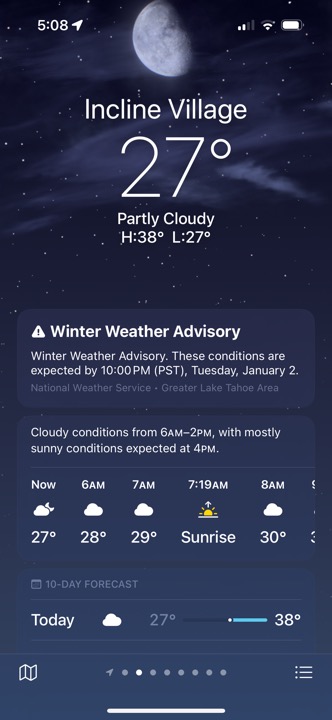 Foreign Currencies – Dollar is Toast
*Falling interest rates guarantee a falling dollar for 2024*Bank of Japan Eases Grip on Bond Yields, ending its unlimited buying operation to keep interest rates down*Japan is the last country to allow rates to rise*Expect the Japanese yen to take off like a rocket.*(FXA) is rally on coming bull markets incommodities*Buy (FXY) on dips
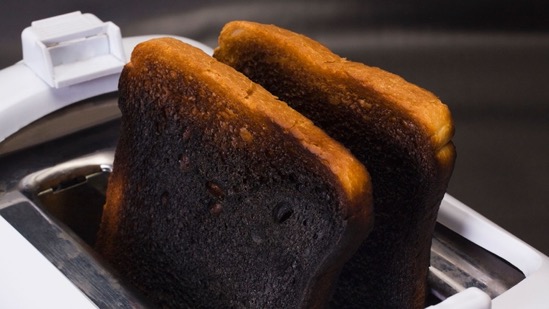 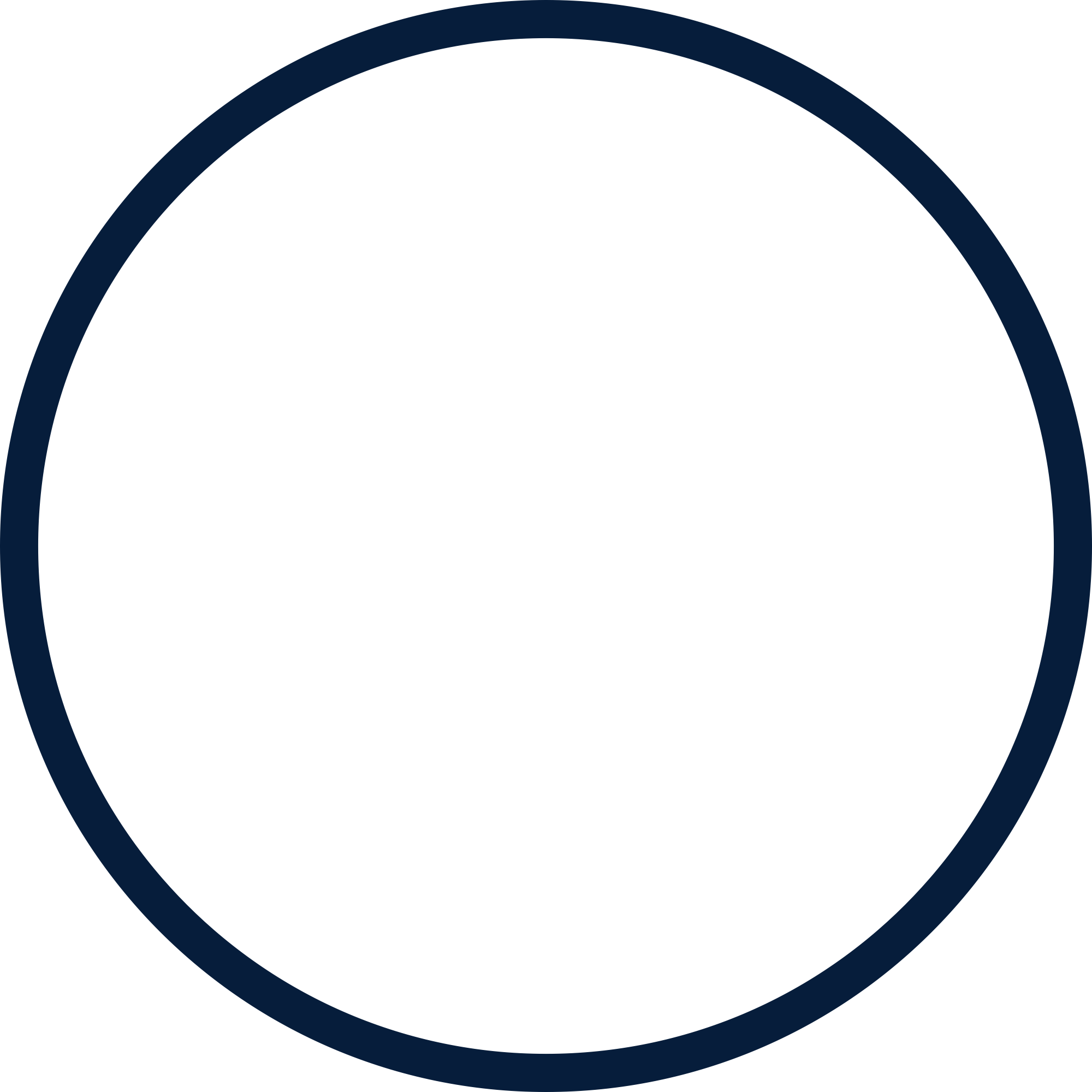 THE MAD HEDGE FUND TRADER
Australian Dollar (FXA) - Major Long-Term Bottom is In Targeting Parity – A call option on a global synchronized recovery
1:1
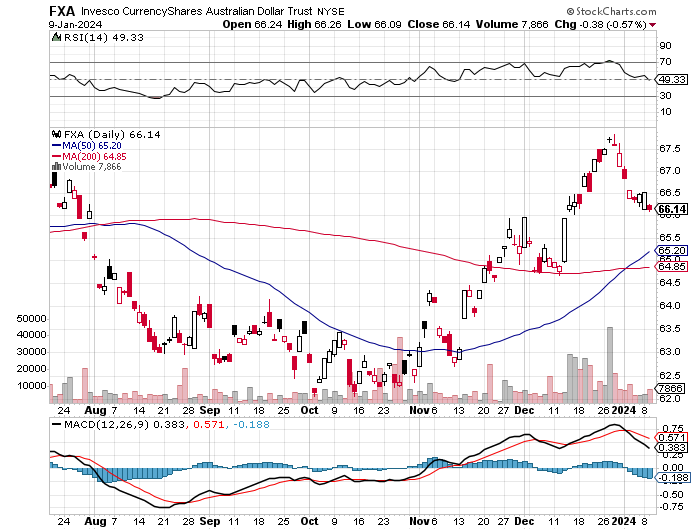 BUY
Japanese Yen (FXY)
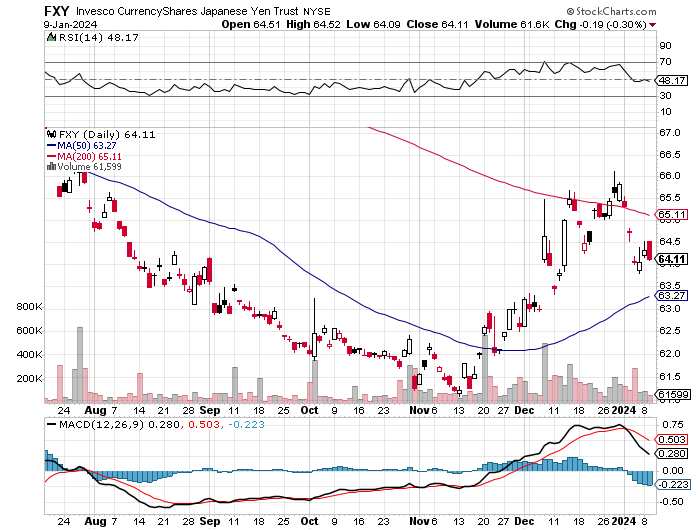 Euro (FXE)-
2023 Target25%
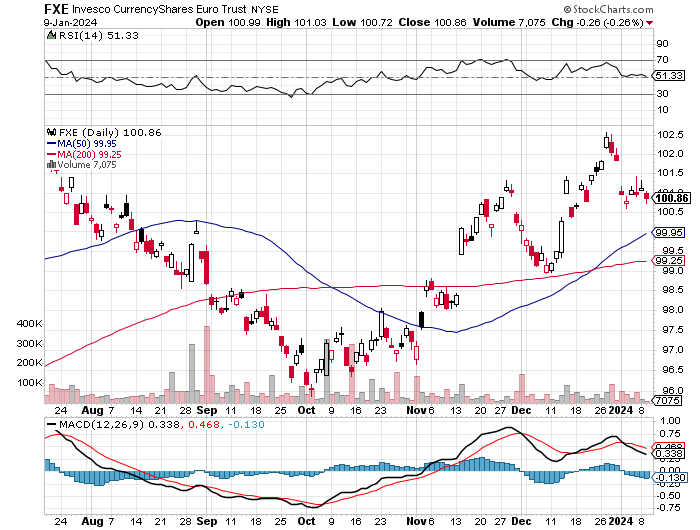 British Pound (FXB)-
2023 Target15%
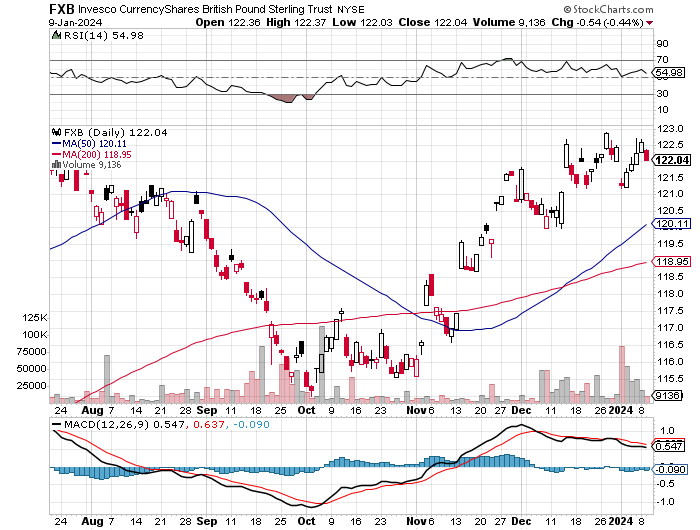 Emerging Market Currencies (CEW)
2023 Target40%
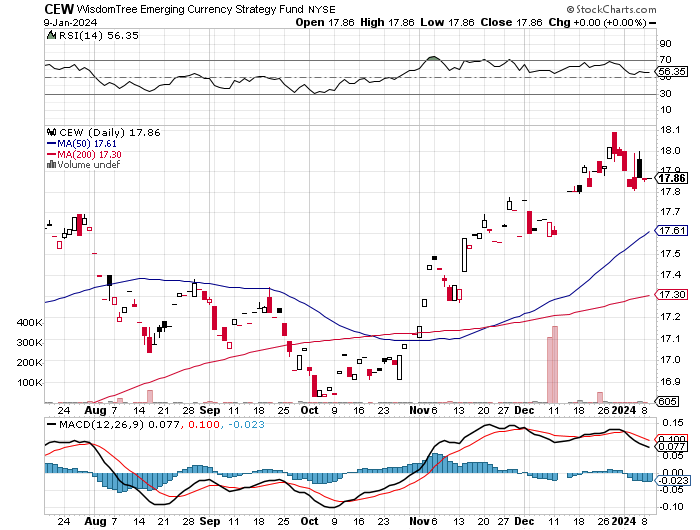 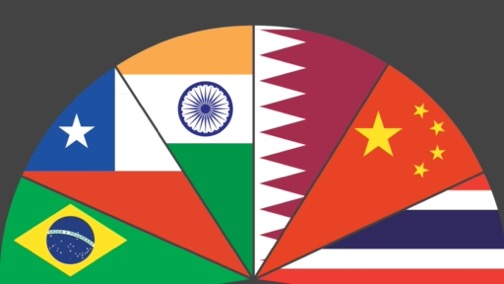 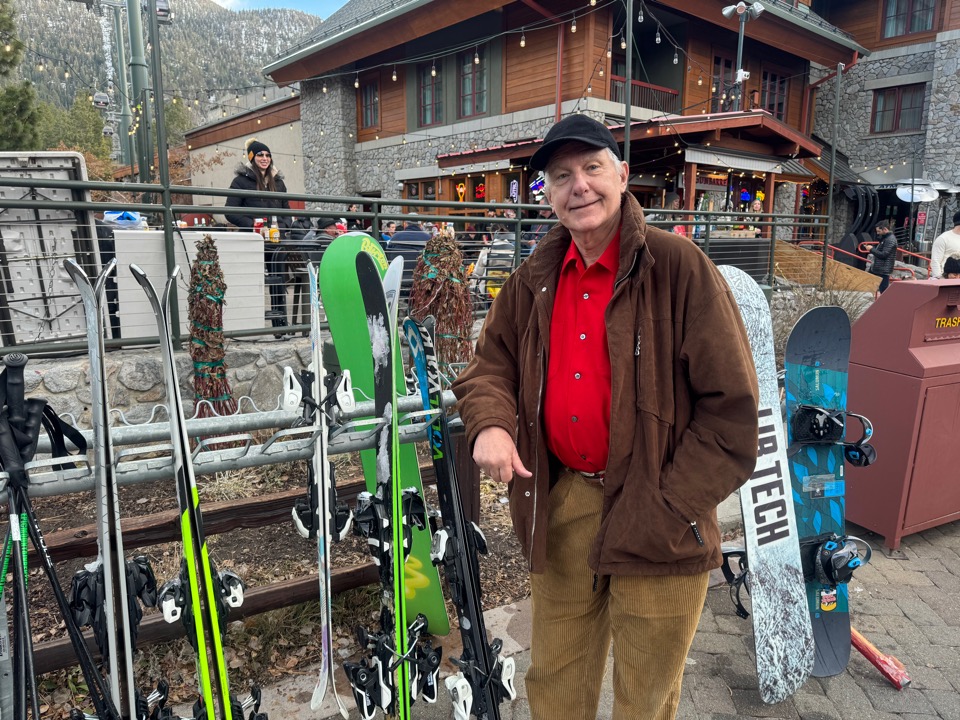 Energy & Commodities –No friends
*Straights of Hormuz closing threat deliver modest dollar rally*Gaza has also ceased to have an impact*If you throw good news on a commodity and it fails to rally you get rid of it*This is despite the US government coming in to buy 1-3 million barrels daily for the SPR*US Gasoline Prices Hit Three Year Low, on recession fears and replacement concerns by EV’s*Copper to Rise 75% in 2024, say industry analysts*There is a “BUY” setting up here in energy when the global economy reaccelerates on a lower interest rates world. Watch (XOM) and (OXY).* New export terminals create boom in natural gas (UNG)up 45% in three weeks, keep LEAPS
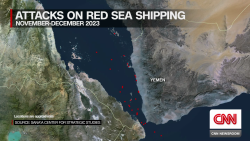 Oil-($WTIC)
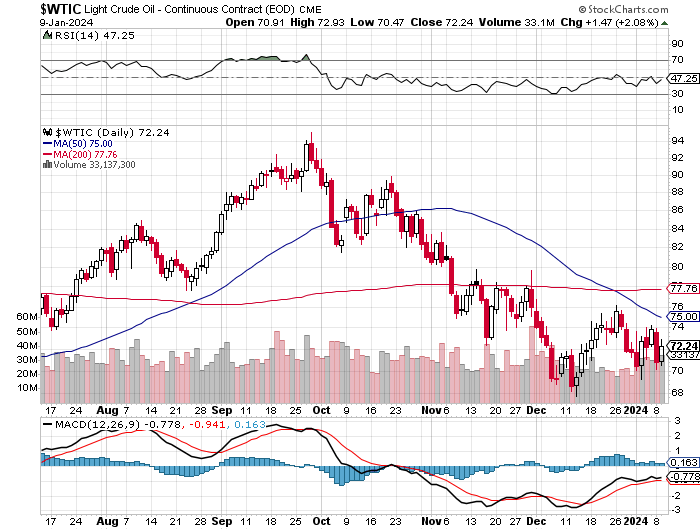 United States Oil Fund (USO)
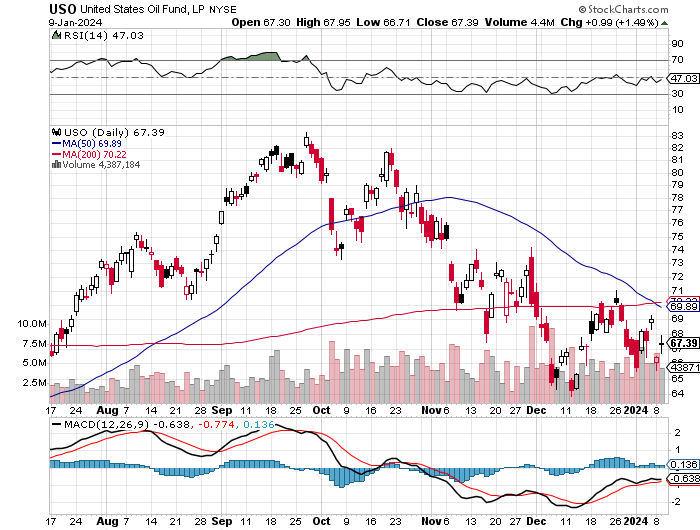 Energy Select Sector SPDR (XLE)-No Performance!(XOM), (CVX), (SLB), (KMI), (EOG), (COP)
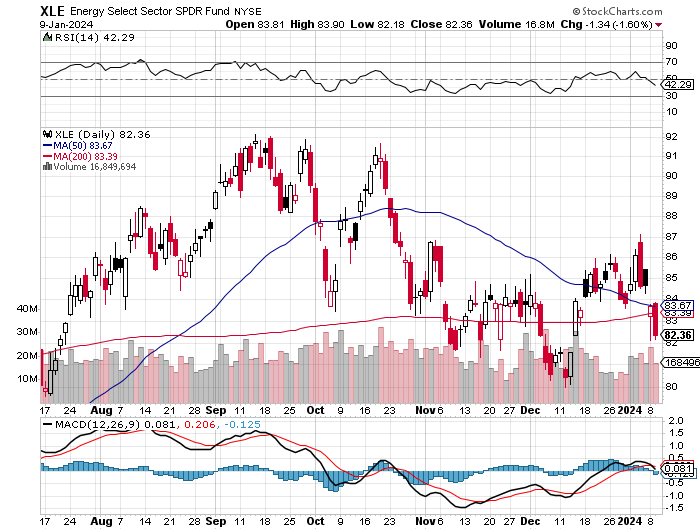 ExxonMobile (XOM)-Exxon Moves Big into Lithium, with the construction of a major mining operation in Arkansas stopped out of Long 12/$97-$100 call spreadtook profits on long 12/$120-$125 put spread
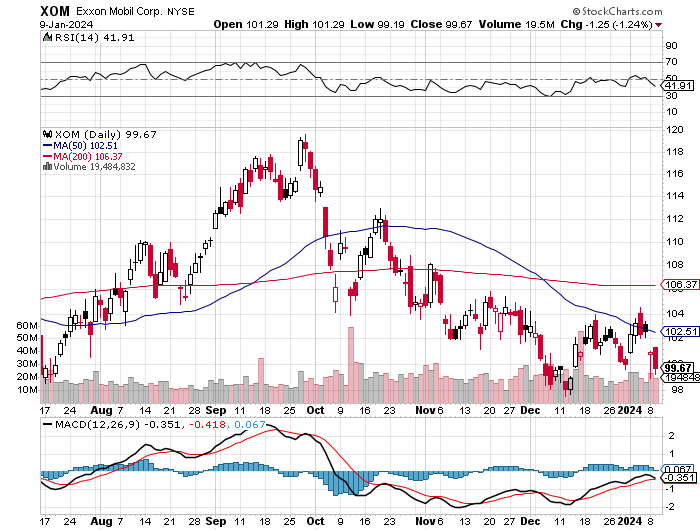 Occidental Petroleum (OXY)- Buffet’s a Buyertook profits on long 2/$55-$60 call spreadtook profits on long 12/$77.50-$82.50 put spread
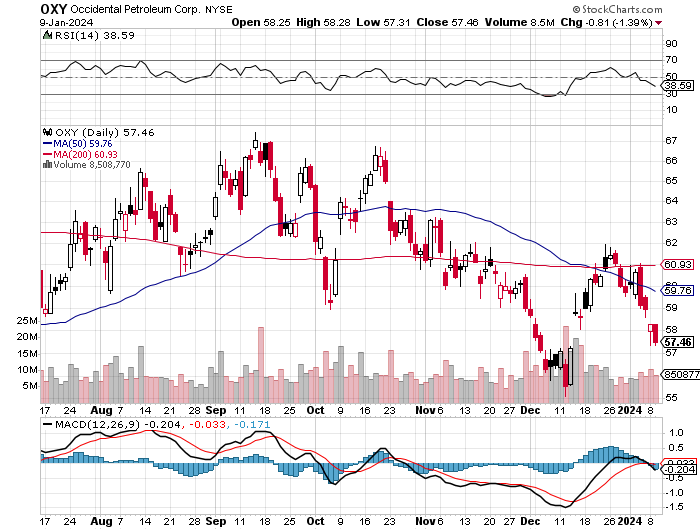 Natural Gas (UNG) – Gone BallisticLong January 2025 $8-$9 Call Spread LEAPS – Double in 2 weeks
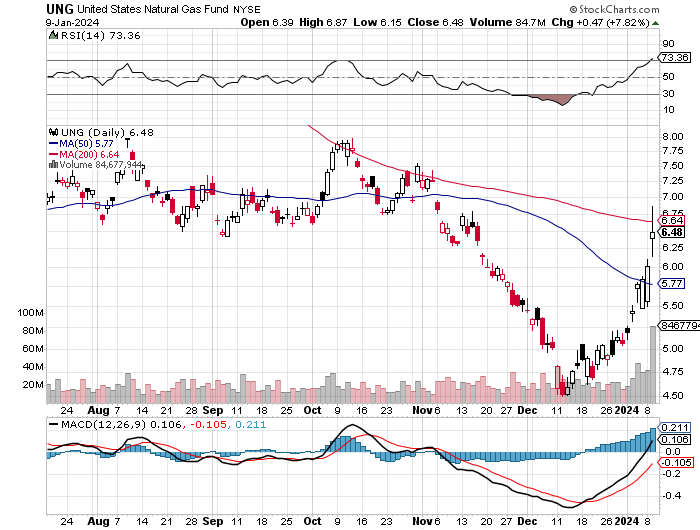 Freeport McMoRan (FCX) -Codelco Sees Profit Slump, the world’s largest copper producer based in Chile
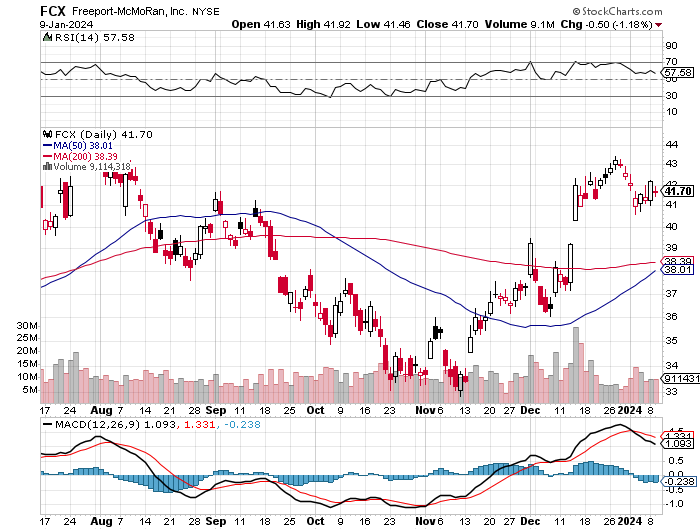 Cameco (CCJ) – Global Uranium RenaissanceFrance to build additional 14 new Nuclear power plantslong 12/$35-$38 call spread – expires in 12 trading days took profits on long 5/$20-$23 bull call spread
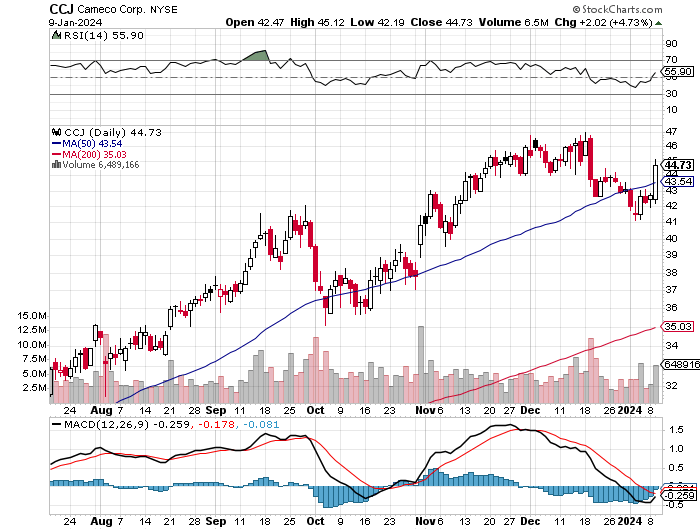 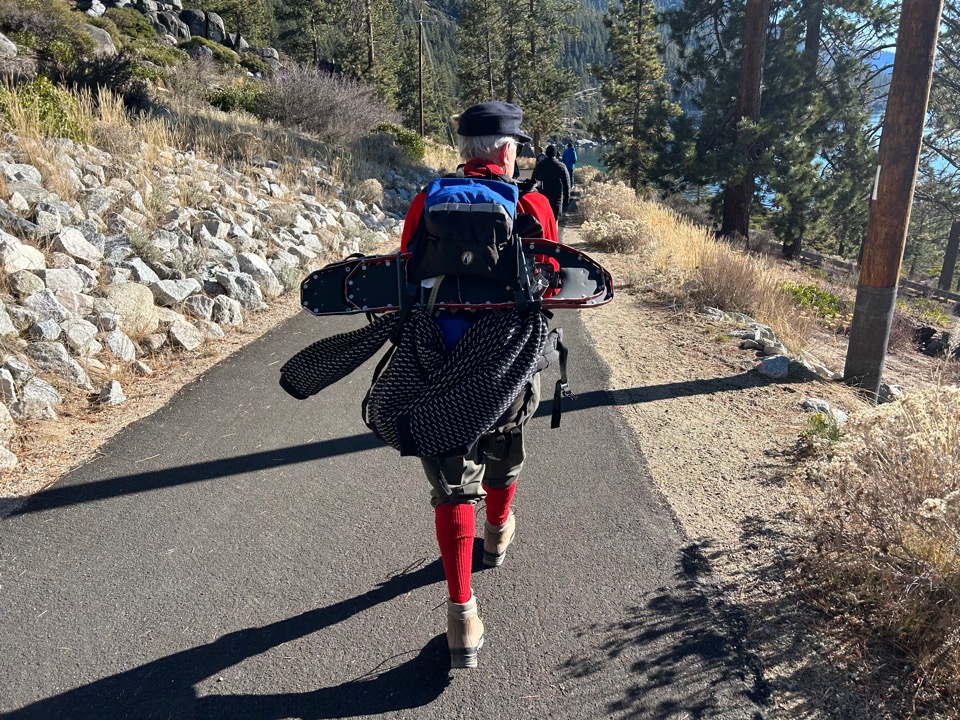 Precious Metals – A New 10 Year Bull Market
*Gold to Hit New High in 2024*With fundamentals of a dovish pivot in U.S. interest rates, continued geopolitical risk, and central bank buying are expected to support the market after a volatile 2023*Spot gold to posted a 13% annual rise in 2023, its best year since 2020, trading around $2,060 per ounce*Investors are picking up gold as a hedge for 2024 volatility*Gold headed for $3,000 by 2025, but back off first from new all-time highs*Silver is the better play with a higher beta*Russia and China are also stockpiling gold to sidestepinternational sanctions
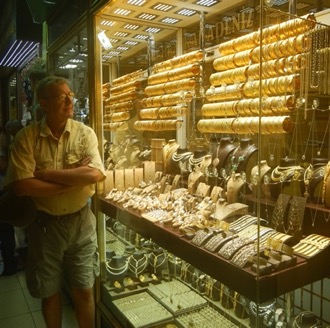 Gold (GLD) - Deflation calltook profits on long 5/$165-$170 bull call spread
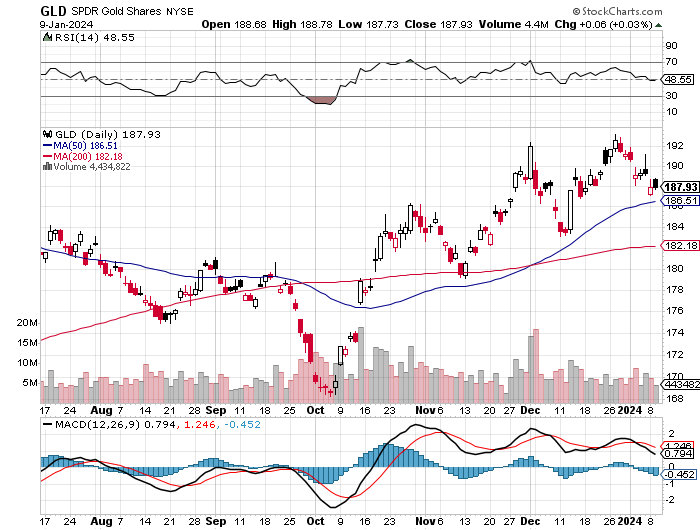 Market Vectors Gold Miners ETF- (GDX) –
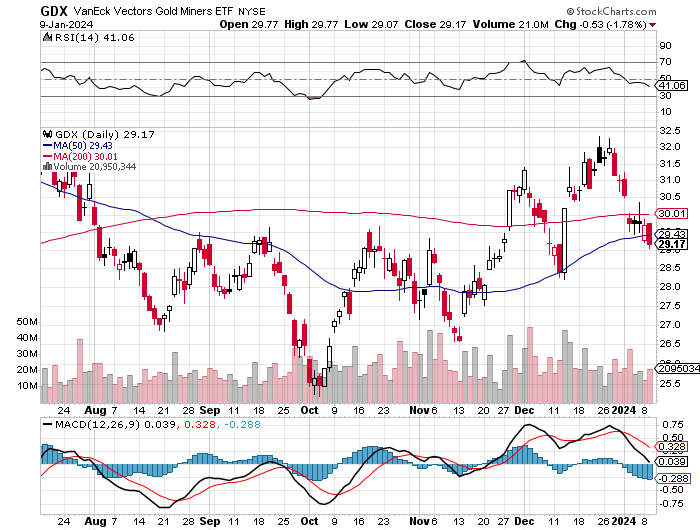 Barrick Gold (GOLD)took profit on long 1/$15.50-$16.50 call spread
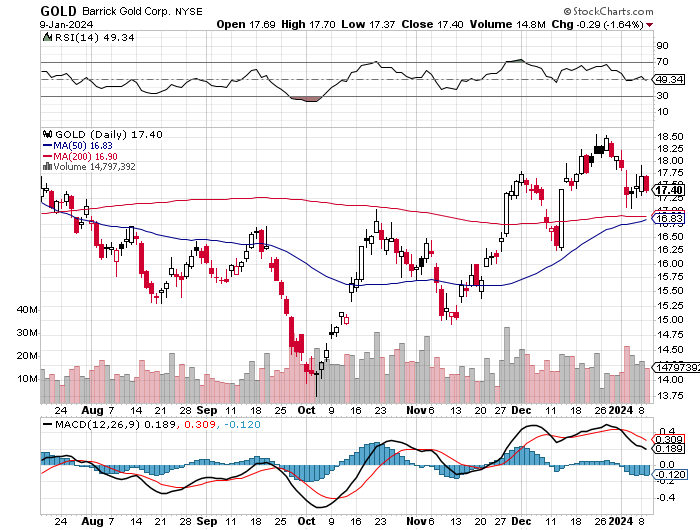 Newmont Mining- (NEM)-took profits on long $55-60 call spread
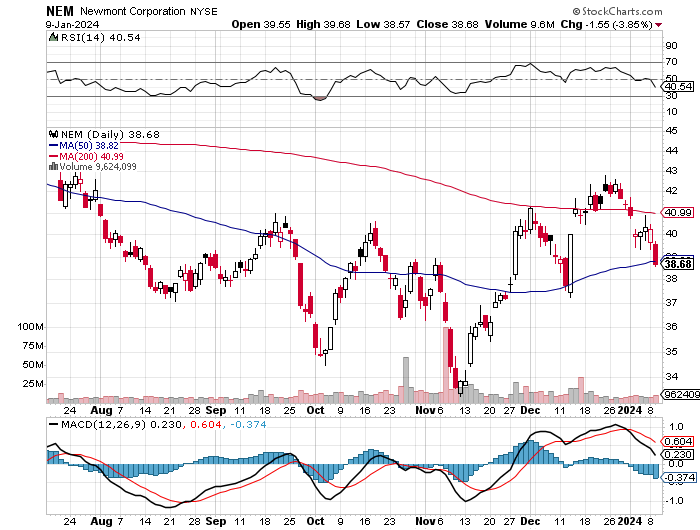 Silver- (SLV)-took profits on long 11/$19-$20 call spread
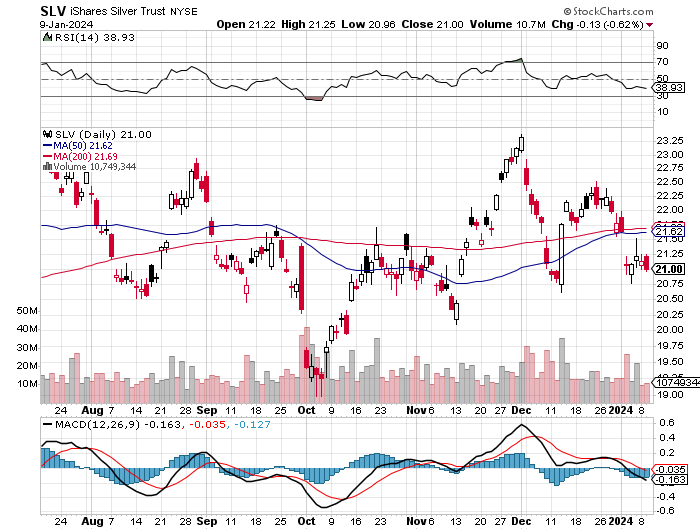 Silver Miners - (SIL)-
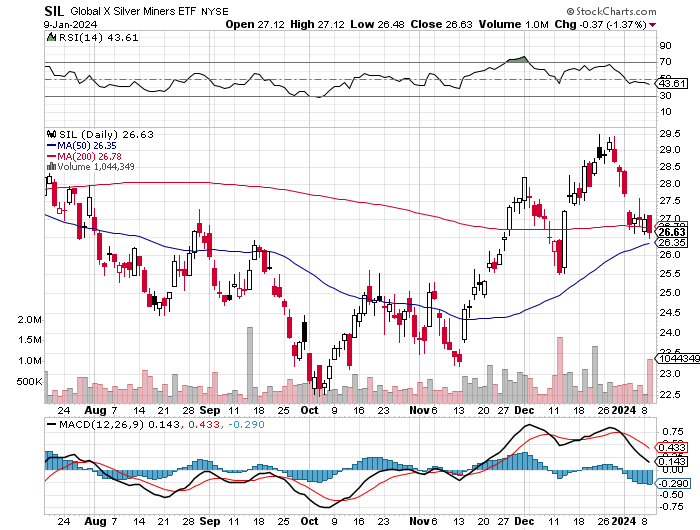 Wheaton Precious Metals - (WPM)-took profits on long 1/$36-$39 call spread
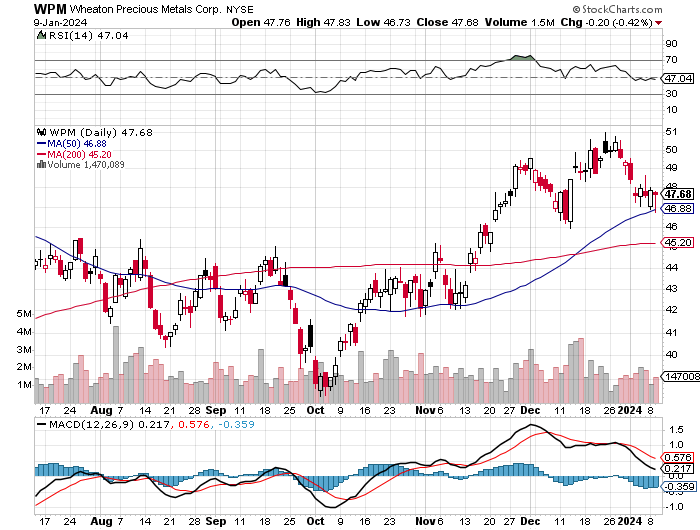 Platinum- (PPLT)- 556,000-ounce shortage this yeartook profits on long 1/$36-$39 call spread
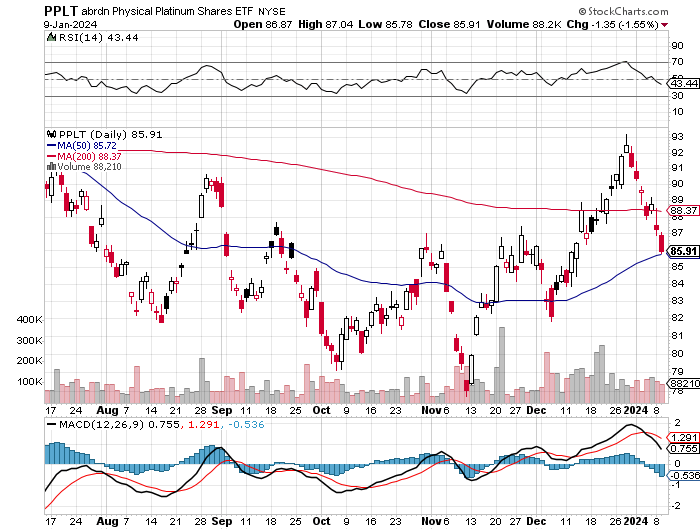 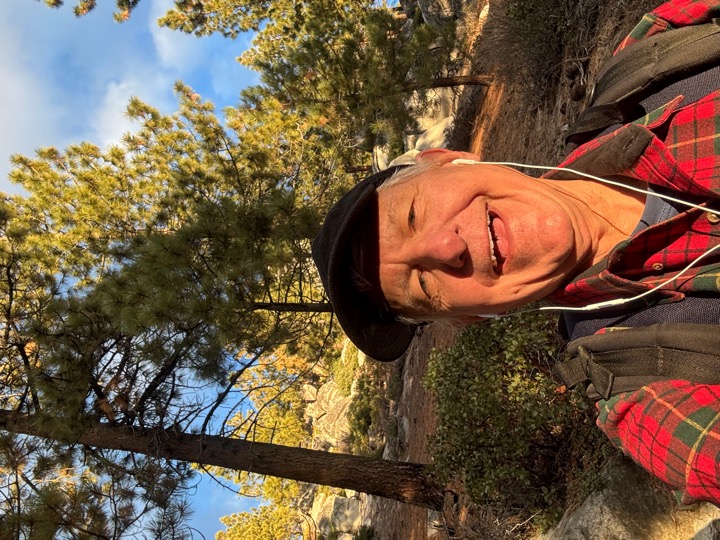 Real Estate – Coming Back
*Pending Home Sales were Unchanged in November*Real estate is far stronger than people realize*Mortgage rates are now solidly in the mid-6% range, but the supply of homes for sale is still very low*REMAX CEO Nick Baily says the market is short 4.5 to 5 million homes which will take a decade to build*Home Prices Hit New All-Time Highs, with nine consecutive months of gains *Refi Demand Rockets, as interest rates plunge to four-month lows*Tight supply and still-strong demand have kept pressure on home prices, which not only continue to hit new highs
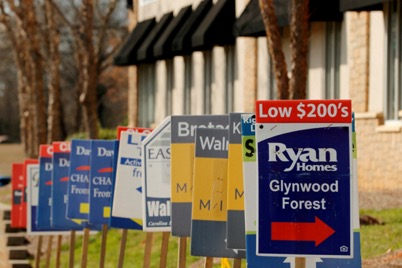 S&P Case Shiller Turns HotS&P Case Shiller Rises to +4.60% YOY in October, with its National Home Price IndexDetroit gained +8.1%, San Diego +7.2%, and New York +7.1%.
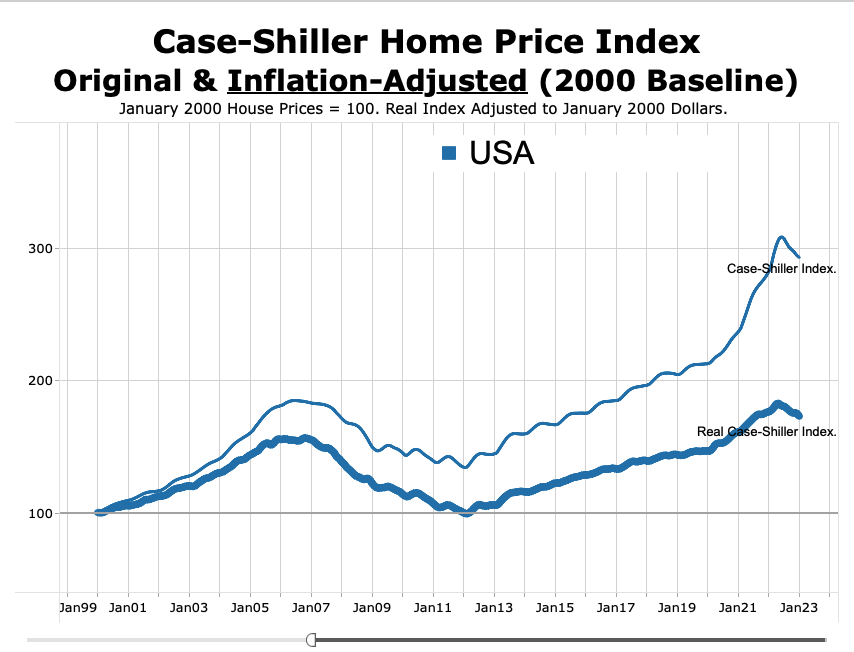 Crown Castle International (CCI) – 5.45% yielding 5G cell phone tower REITEliot Management Pushes up stock with activist bid
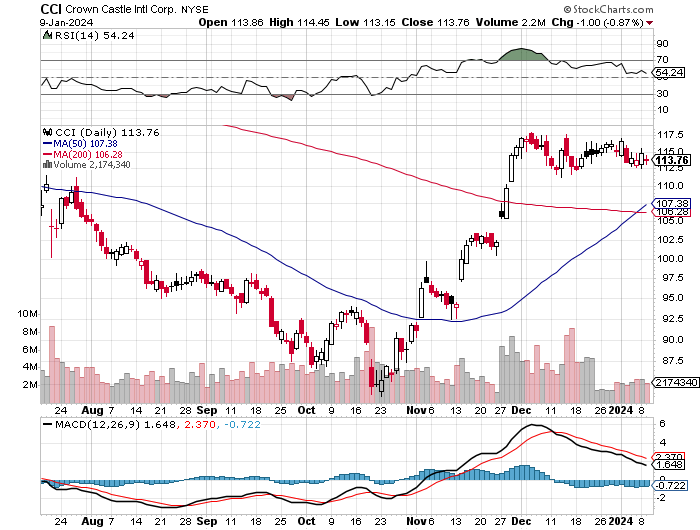 US Home Construction Index (ITB)(DHI), (LEN), (PHM), (TOL), (NVR)
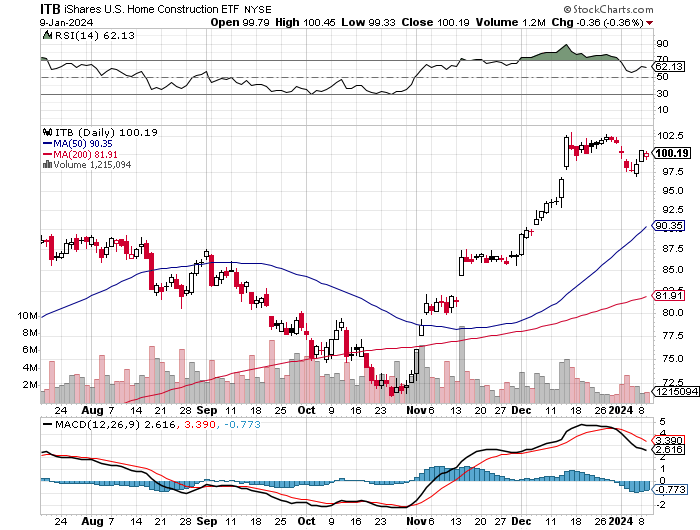 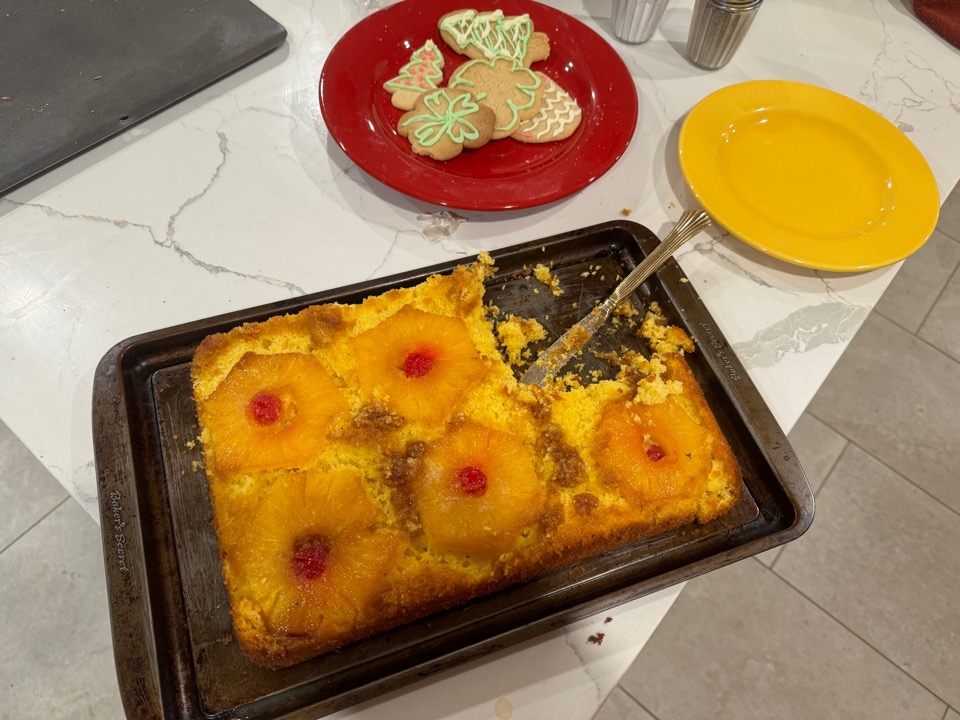 Trade Sheet-So What Do We Do About All This?
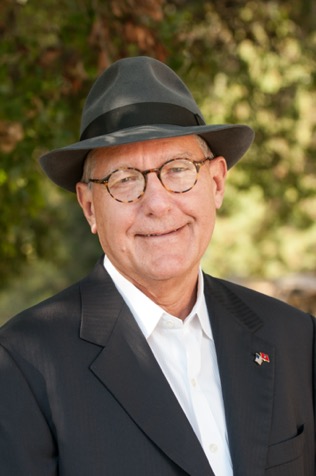 *Stocks – buy any dips*Bonds – buy dips*Commodities-buy dips*Currencies- sell dollar rallies, buy currencies*Precious Metals – buy dips*Energy – buy dips*Volatility - buy $12*Real estate – buy dips
Next Strategy Webinar12:00 EST Wednesday, January 24 from Silicon Valleyemail me questions at support@madhedgefundtrader.com
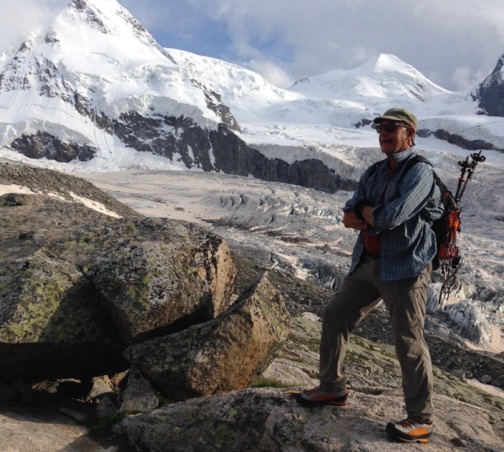 Good Luck and Good Trading!
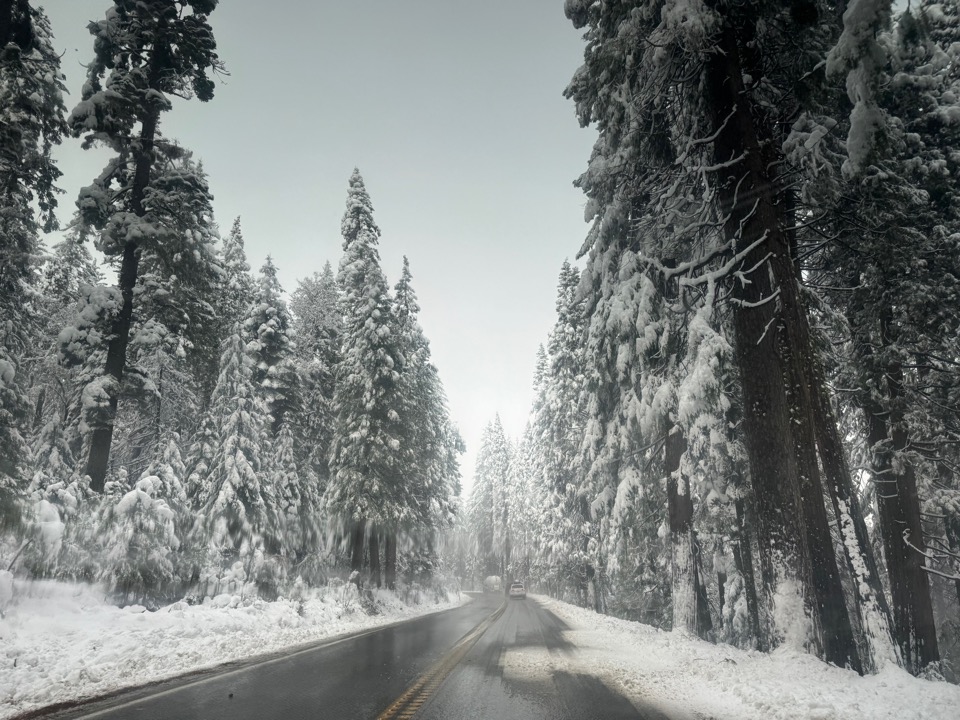 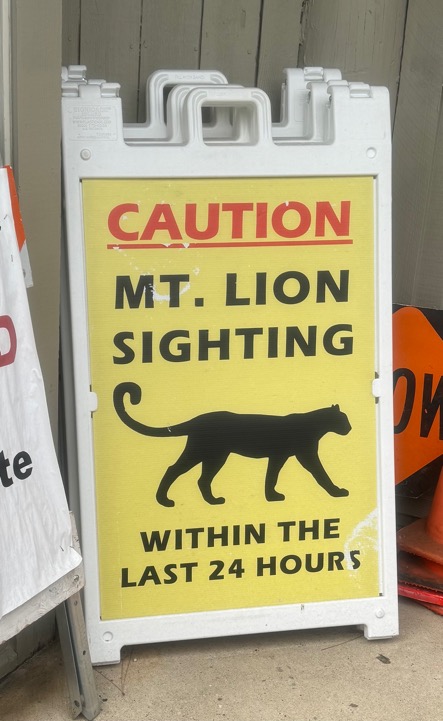 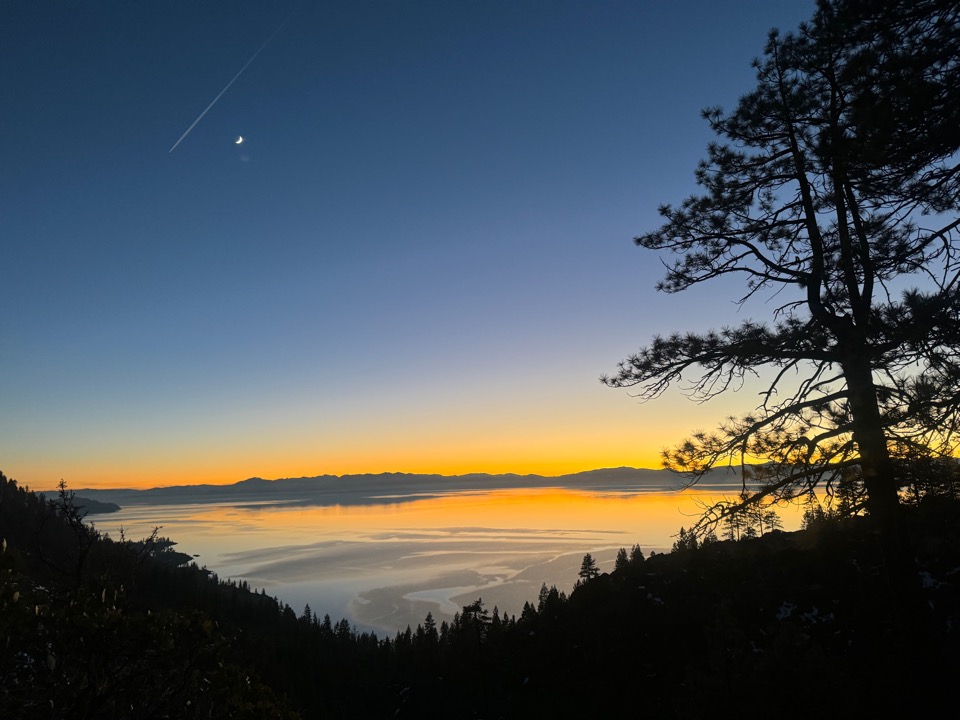